k-Nearest Neighbors.
Local Learning.
Curse of Dimensionality.
Radu Ionescu, Prof. PhD.
raducu.ionescu@gmail.com

Faculty of Mathematics and Computer Science
University of Bucharest
Classification from labeled samples
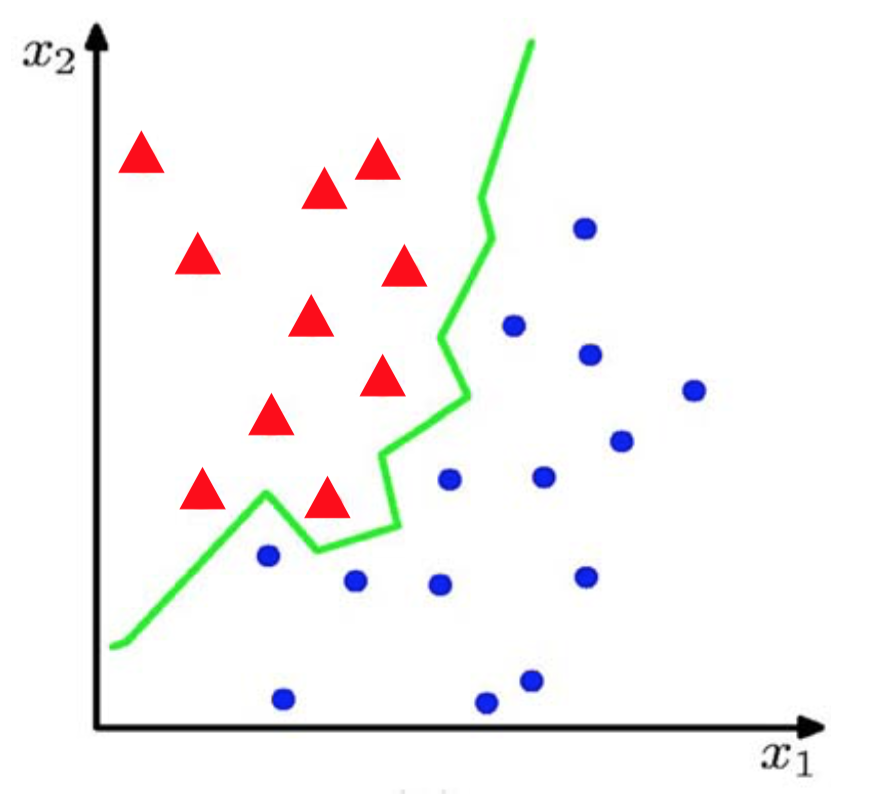 Suppose we have a set of N training examples:

The classification problem consists of estimating the function g(x) such that:
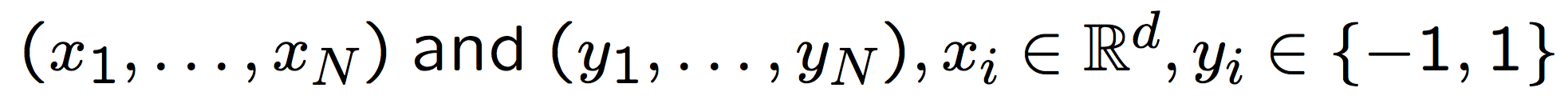 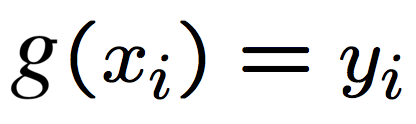 Regression from labeled samples
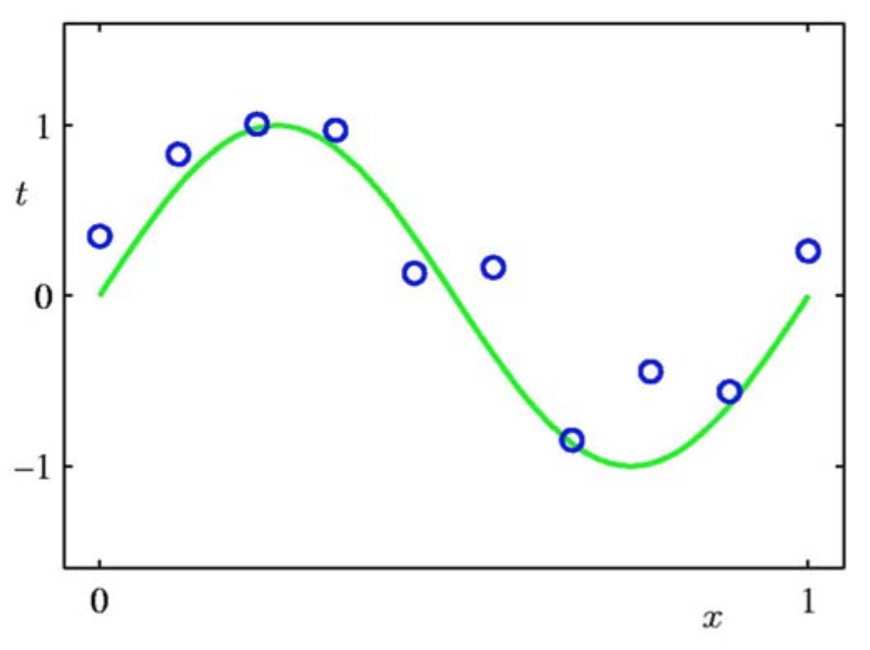 Suppose we have a set of N training examples:

The regression problem consists of estimating the function g(x) such that:
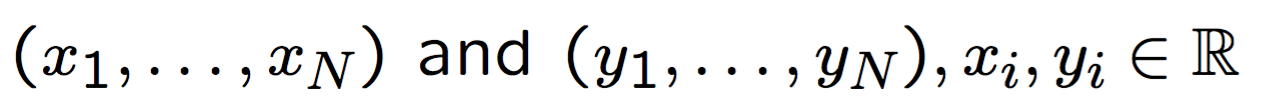 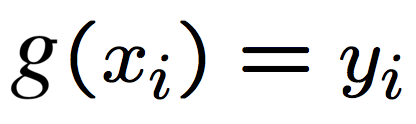 Learning from labeled samples
Suppose we have a set of N training examples:

The learning problem consists of estimating g(x) such that:

The loss function (e.g. MSE):

Generalization error:

Empirical (estimated) error:
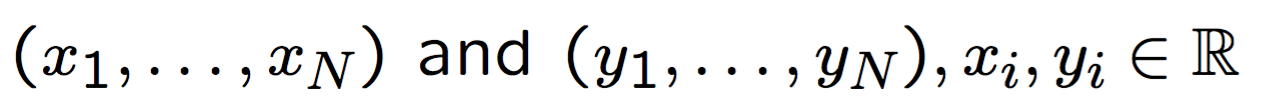 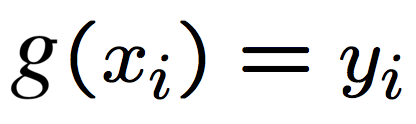 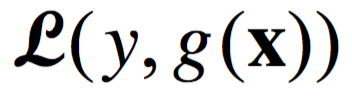 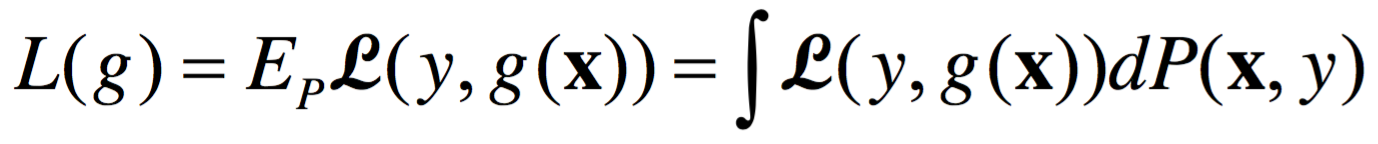 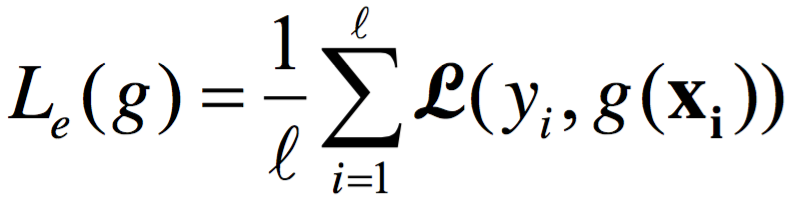 What is the label for sample x?
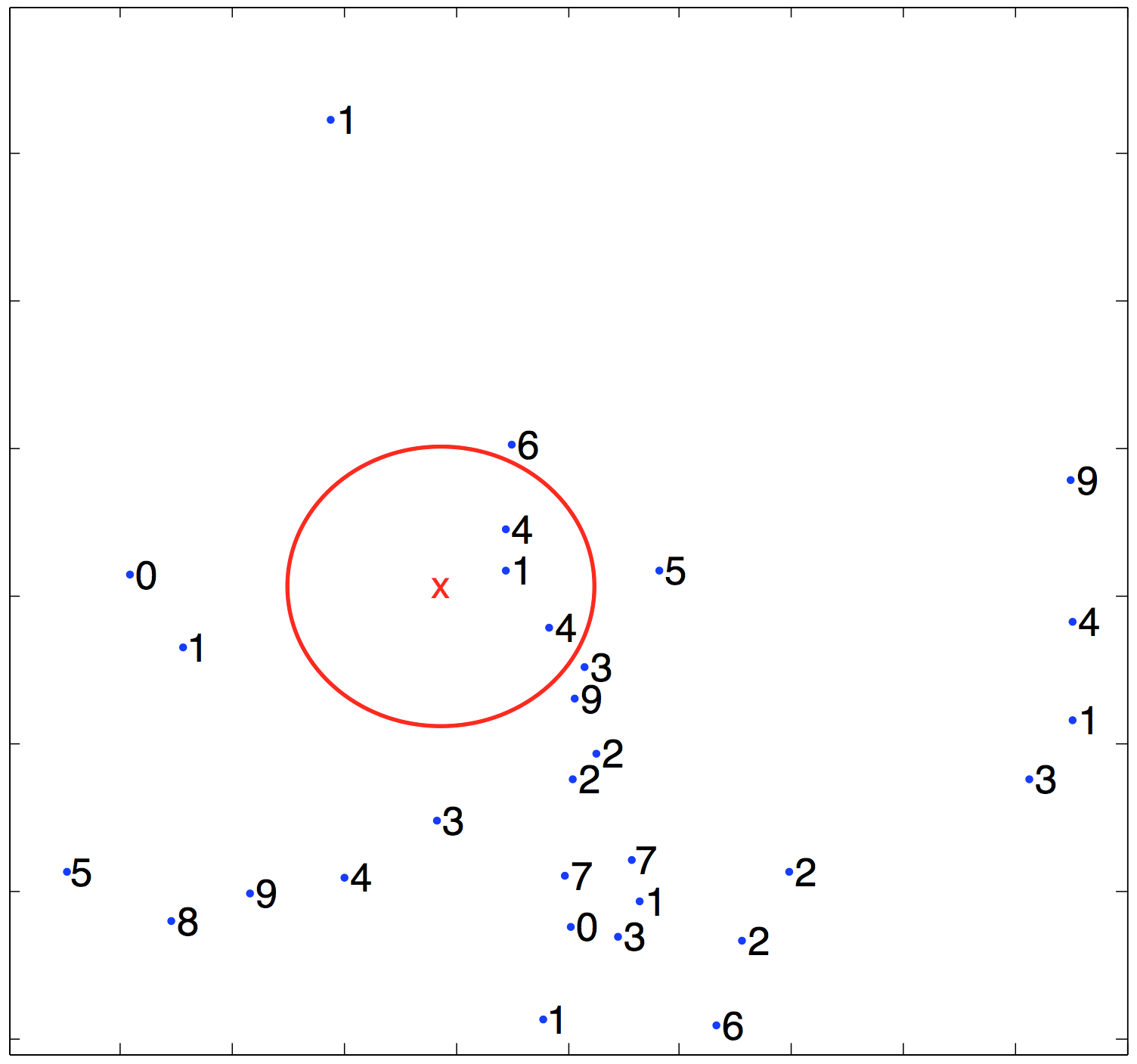 k-Nearest Neighbors
k-Nearest Neighbors (k-NN)
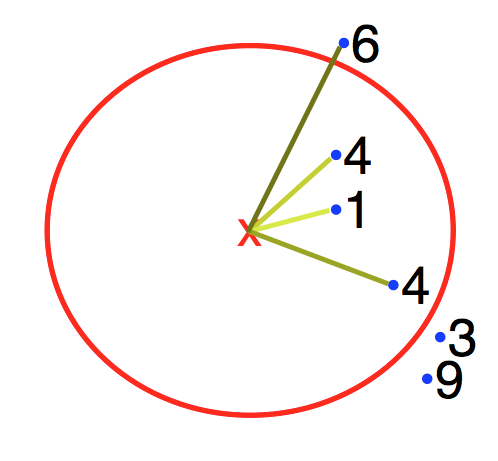 The k-NN algorithm:
1) For test sample x, we find the k nearest neighbors
2) We label the test sample x using a plurality voting on k neighbors
k-Nearest Neighbors (k-NN)
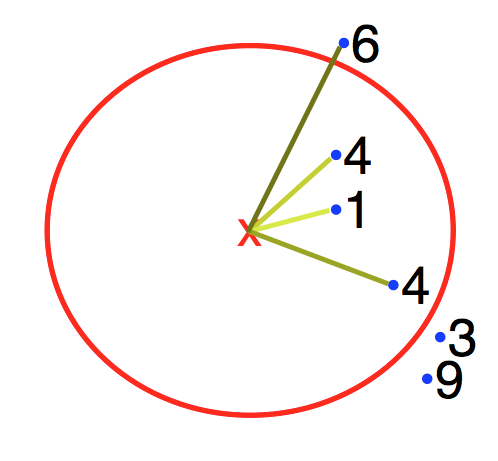 How do we break ties?
1) Choose a random label from the tied ones
2) Apply 1-NN (no ties possible)
3) Use the distances to the test sample as weights
What happens for k = 1?
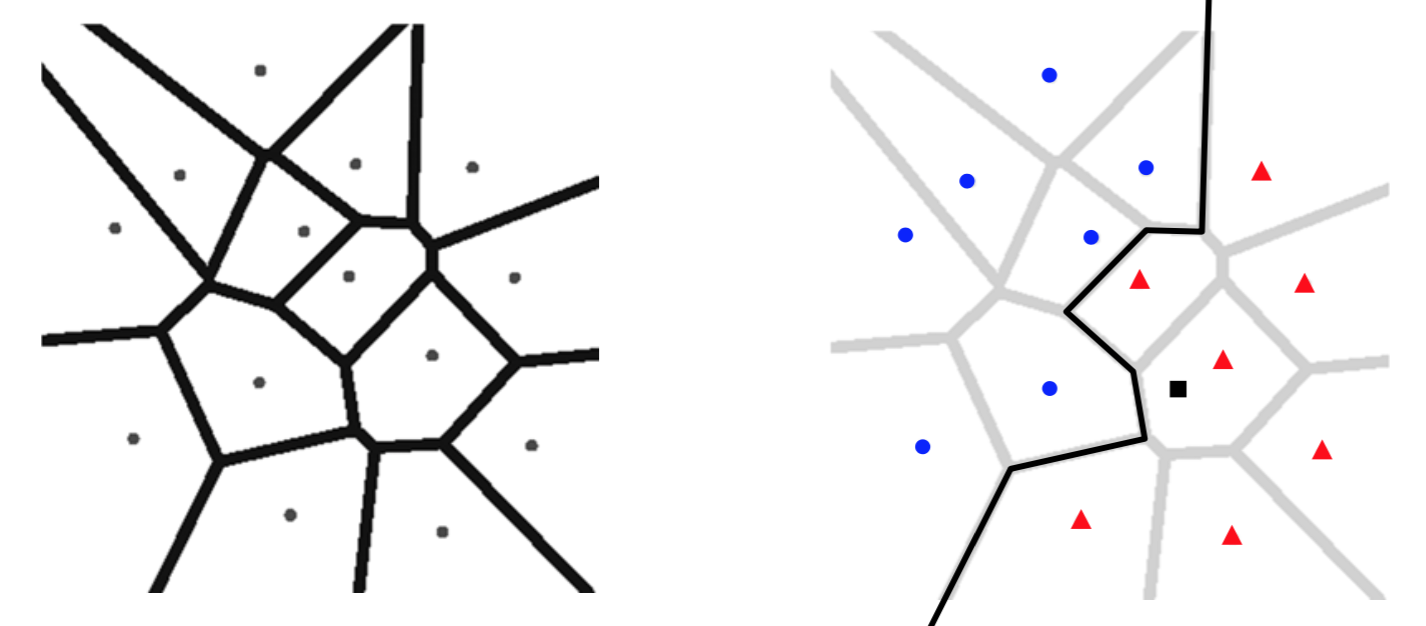 We obtain a Voronoi diagram:
The space is partitioned into regions
The separating borders pass through areas where the distances between training sample pairs are equal
The separating borders are nonlinear
1-NN versus k-NN
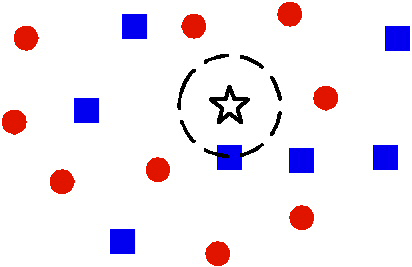 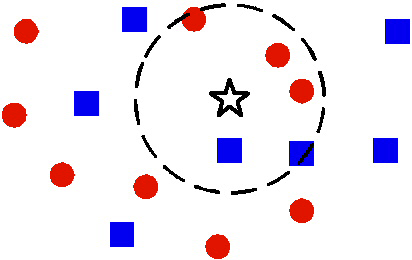 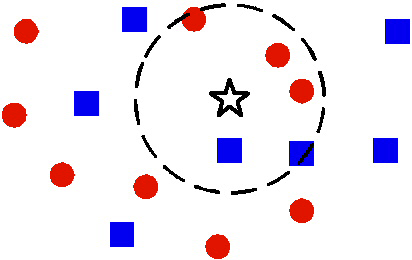 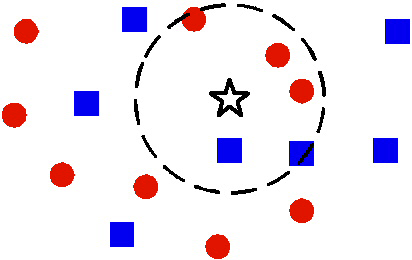 1-NN versus k-NN
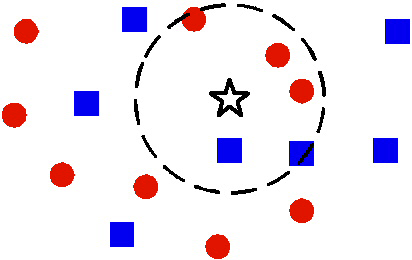 The underlying hypothesis of k-NN
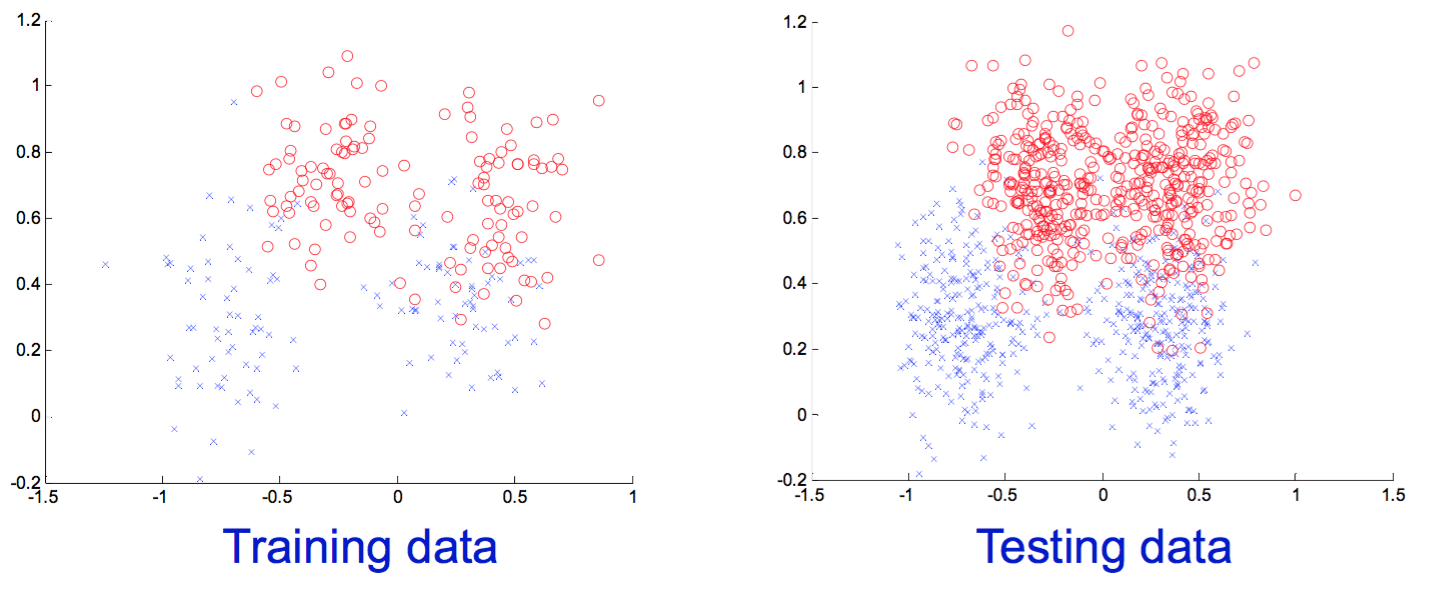 The training data and the test data are sampled from the same distribution
Becomes unlikely for a representative pattern in the training set to be absent in the test set
What happens for different values of k?
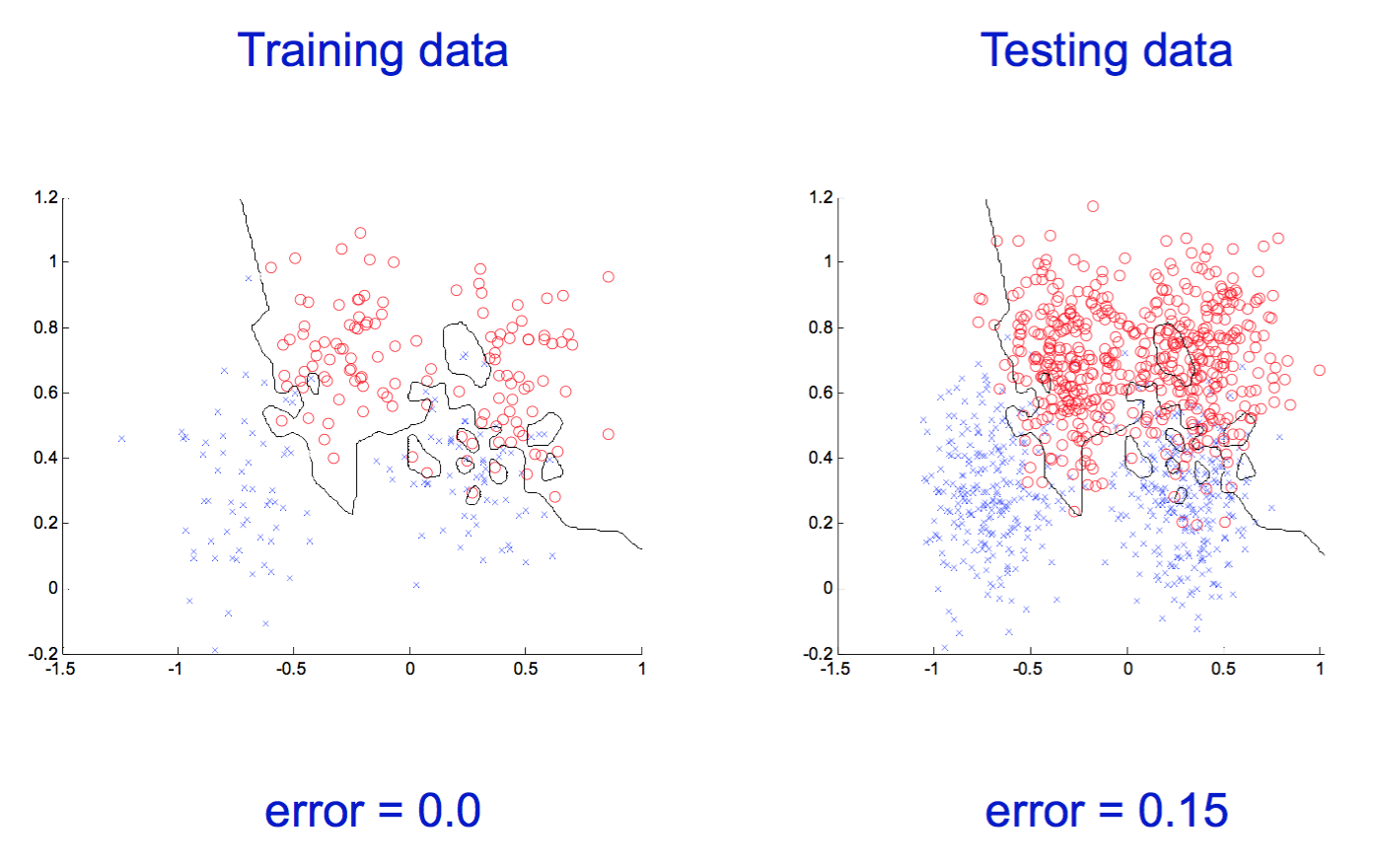 k = 1
What happens for different values of k?
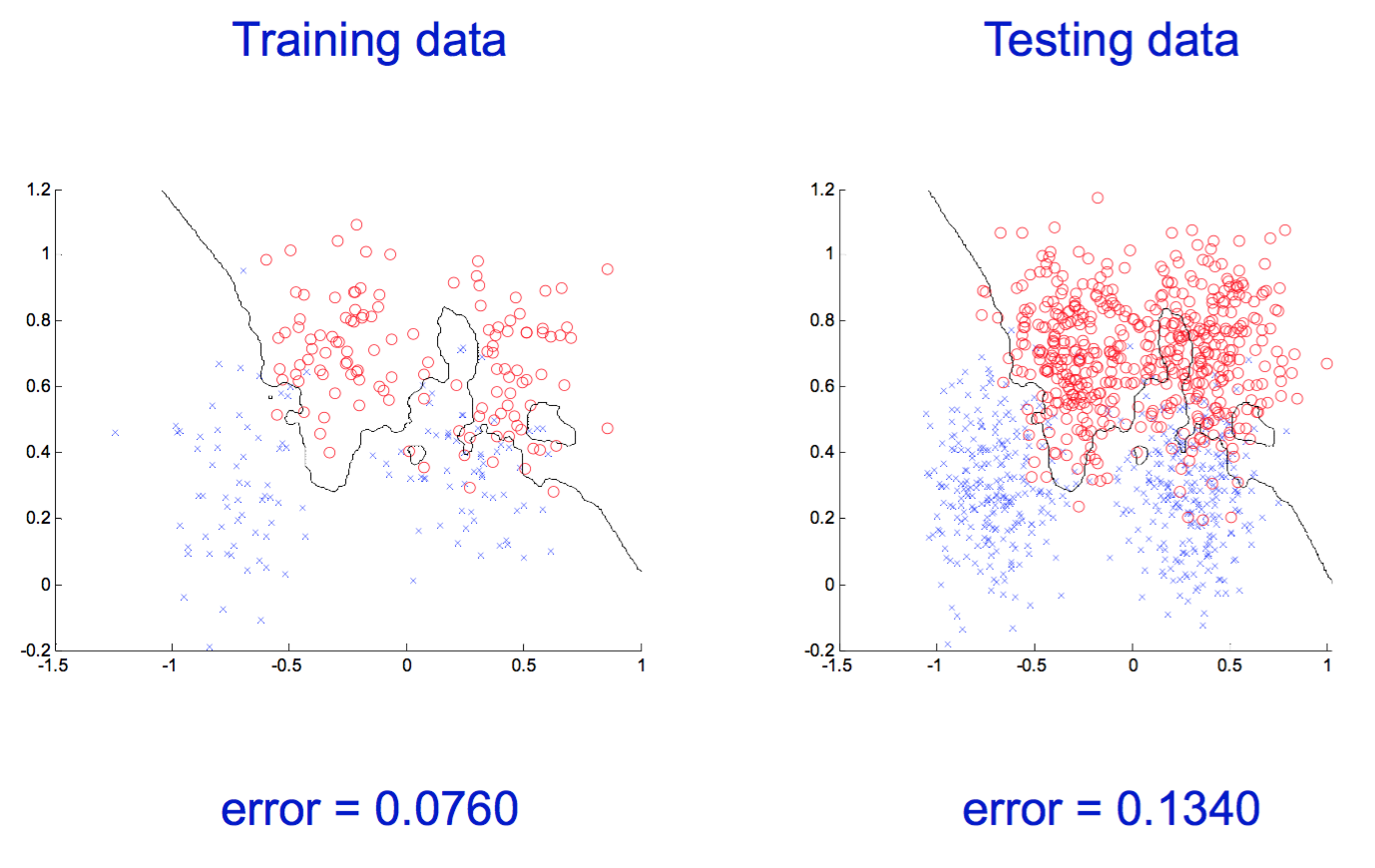 k = 3
What happens for different values of k?
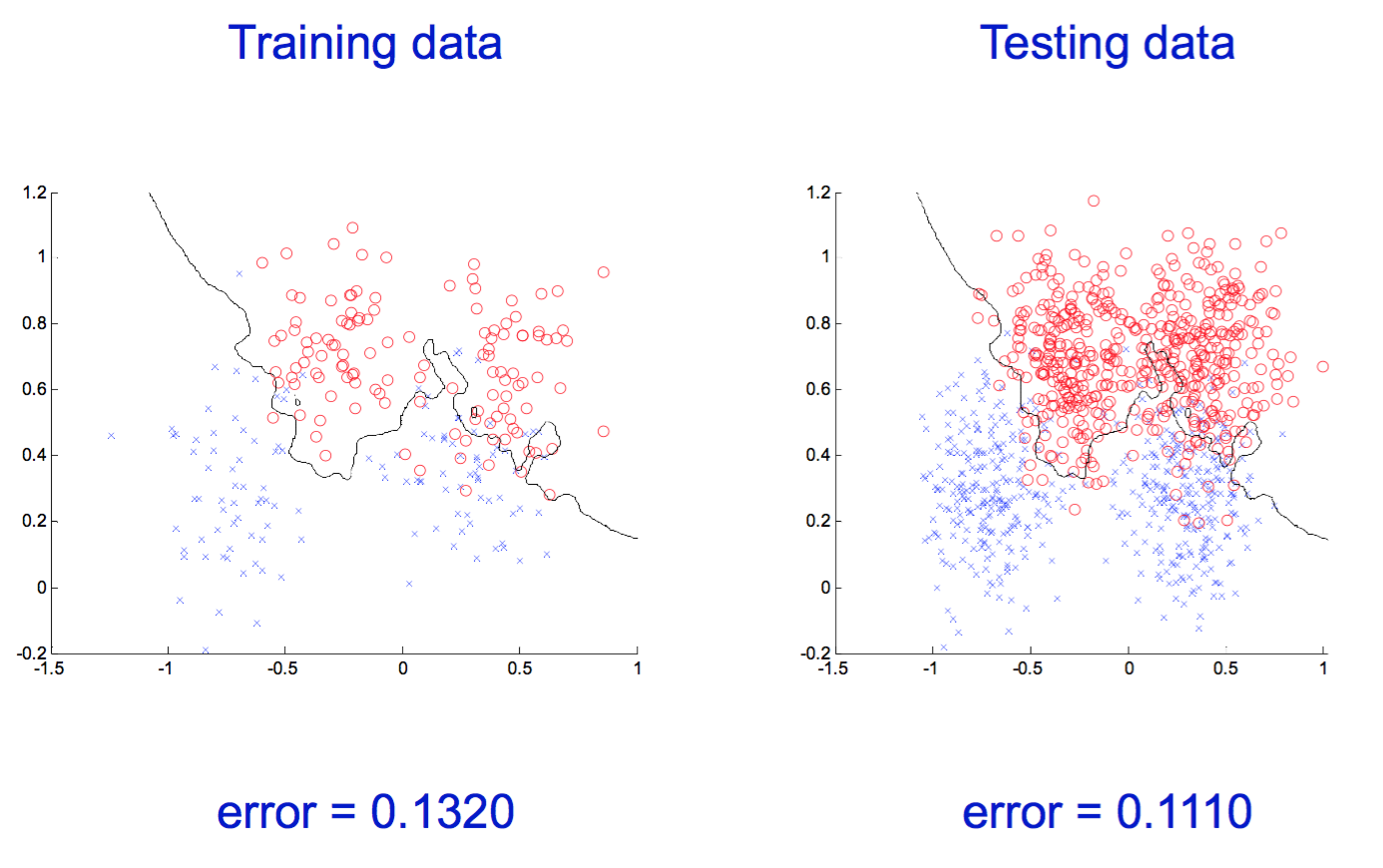 k = 7
What happens for different values of k?
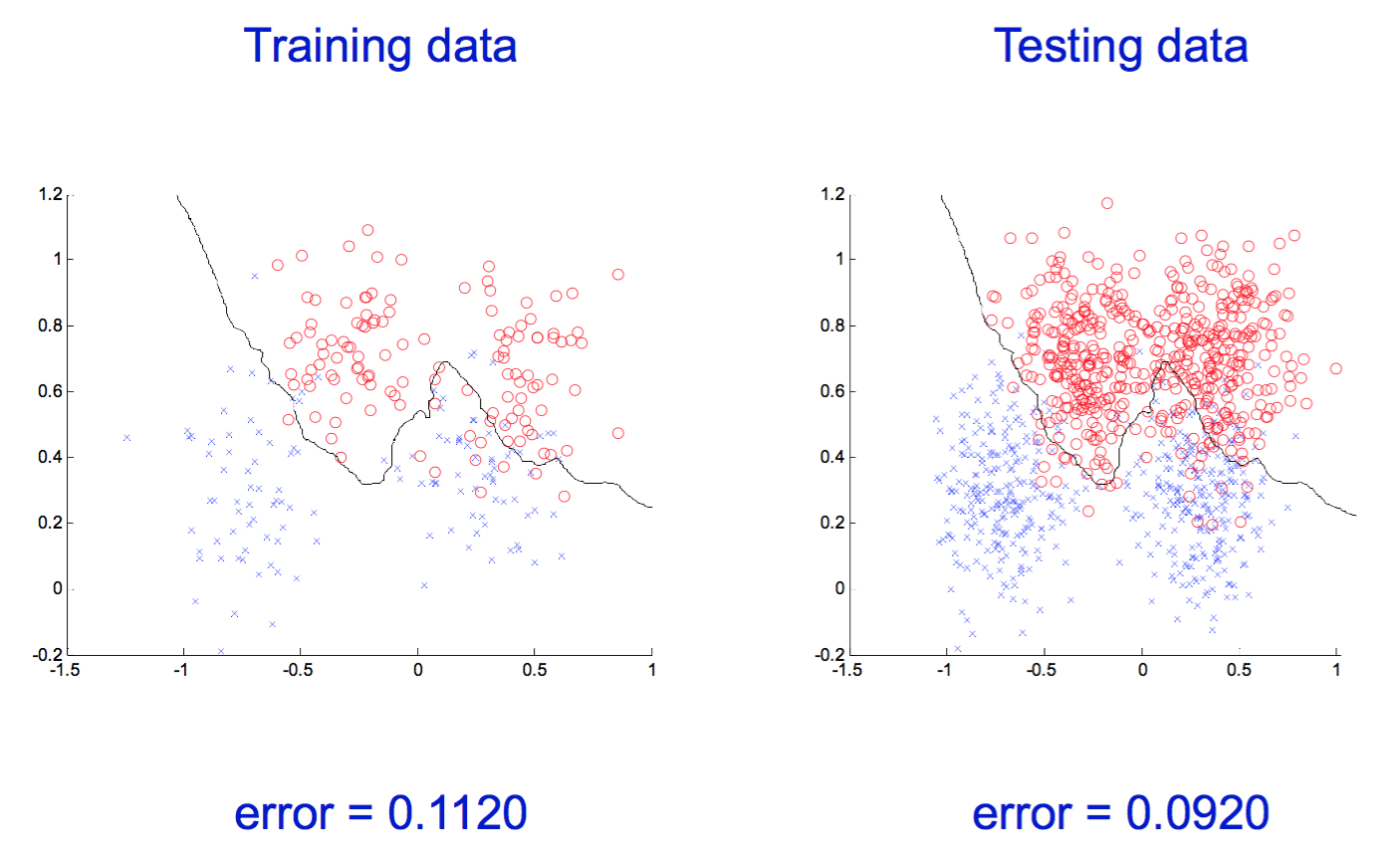 k = 21
What do we need for a memory-based classifier?
A distance function:
The Euclidean distance
The Edit (Levenstein) distance
The Hamming distance

How many neighbors should we consider?

How do we “train” the model on the examples from the vicinity?
Let’s consider a particular 1-NN
A distance function:
E.g., the Euclidean distance

How many neighbors should we consider?
1

How do we “train” the model on the examples from the vicinity?
We just predict the label of the nearest neighbor
The Euclidean distance (L2)
The Manhattan distance (L1)
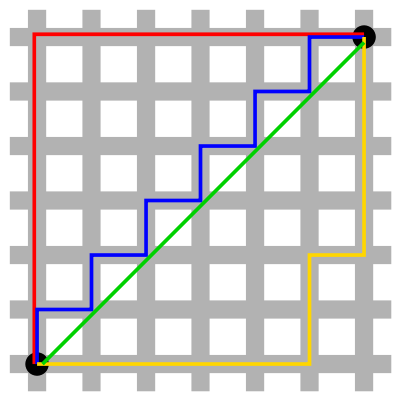 The Minkowski distance (Lp)
The Hamming distance
The Edit (Levenstein) distance
Useful, for instance, when the samples are strings (text documents, DNA sequences) or temporal sequences (videos)
The distance is given by the number of changes (insert, delete, replace) necessary to transform one object into the other
For video sequences, we use Dynamic Time Warping (DTW)
Application: Gesture recognition
What gesture corresponds to the motion performed by the user?
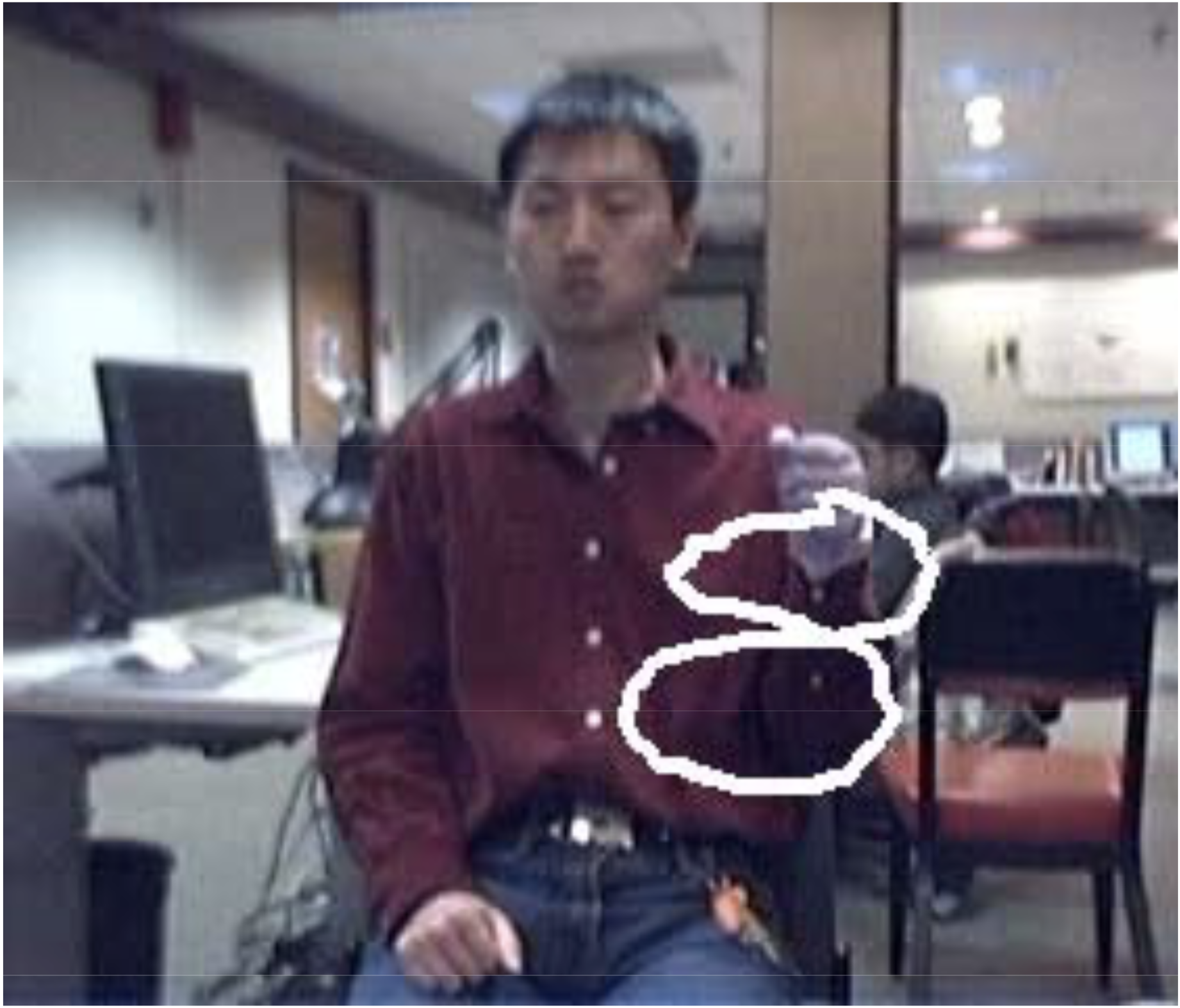 Let’s consider 10 gesture classes
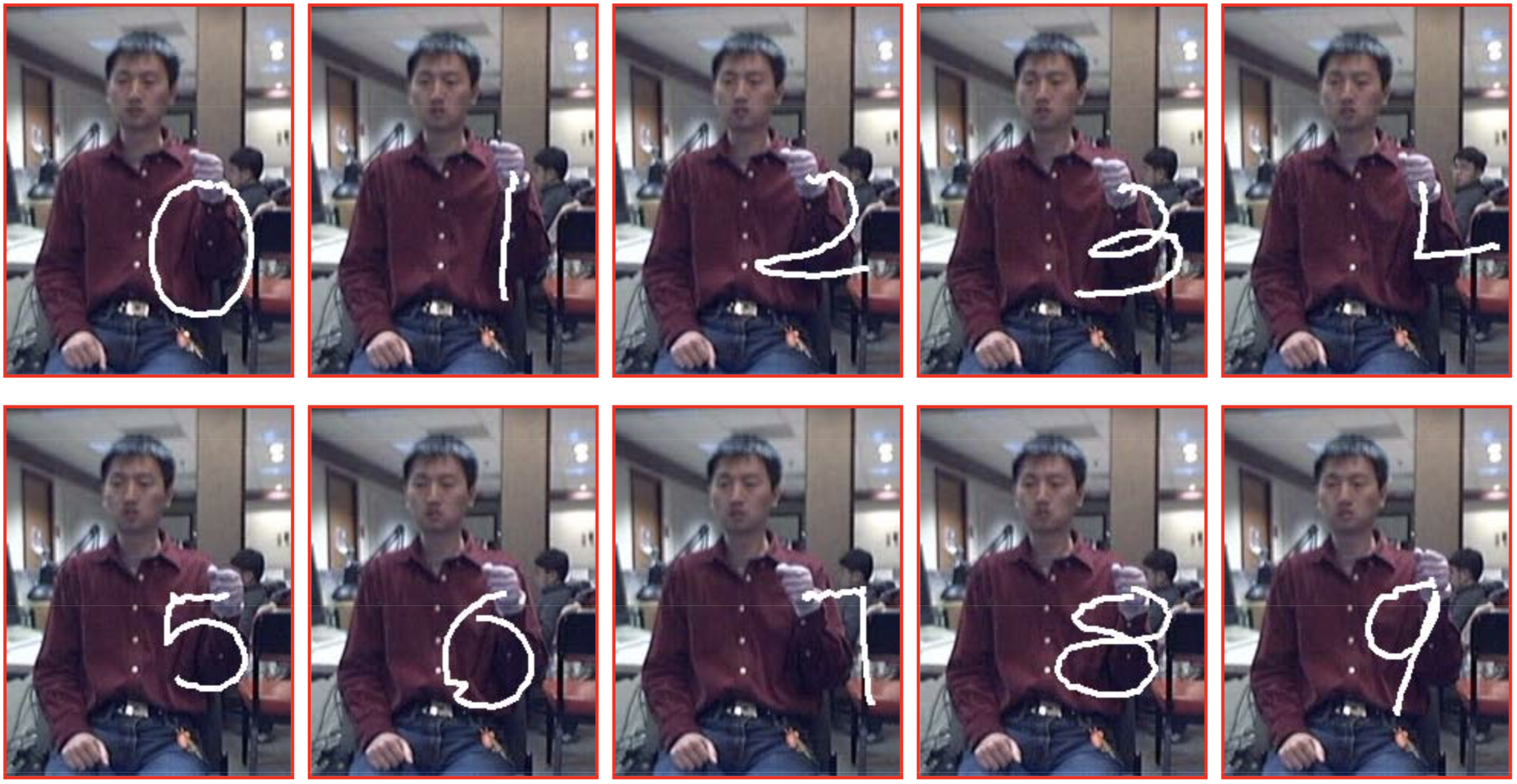 Gesture recognition problem
We have to recognize 10 simple gestures performed by a user 
Each gesture corresponds to a number from 0 to 9

Only the trajectory of the hand matters, not the handshape / fingers pose:
This is just a choice we make for this example application 
Many systems, e.g. sign language, need to use handshape as well
Decomposing gesture recognition
We need modules for:

Computing how the person moved 
Person detection / tracking
Hand detection / tracking
Handshape recognition?

Recognizing what the motion means
Motion estimation and recognition are quite different tasks
When we see someone using sign language, we know how they move, but not what the motion means
Gesture recognition
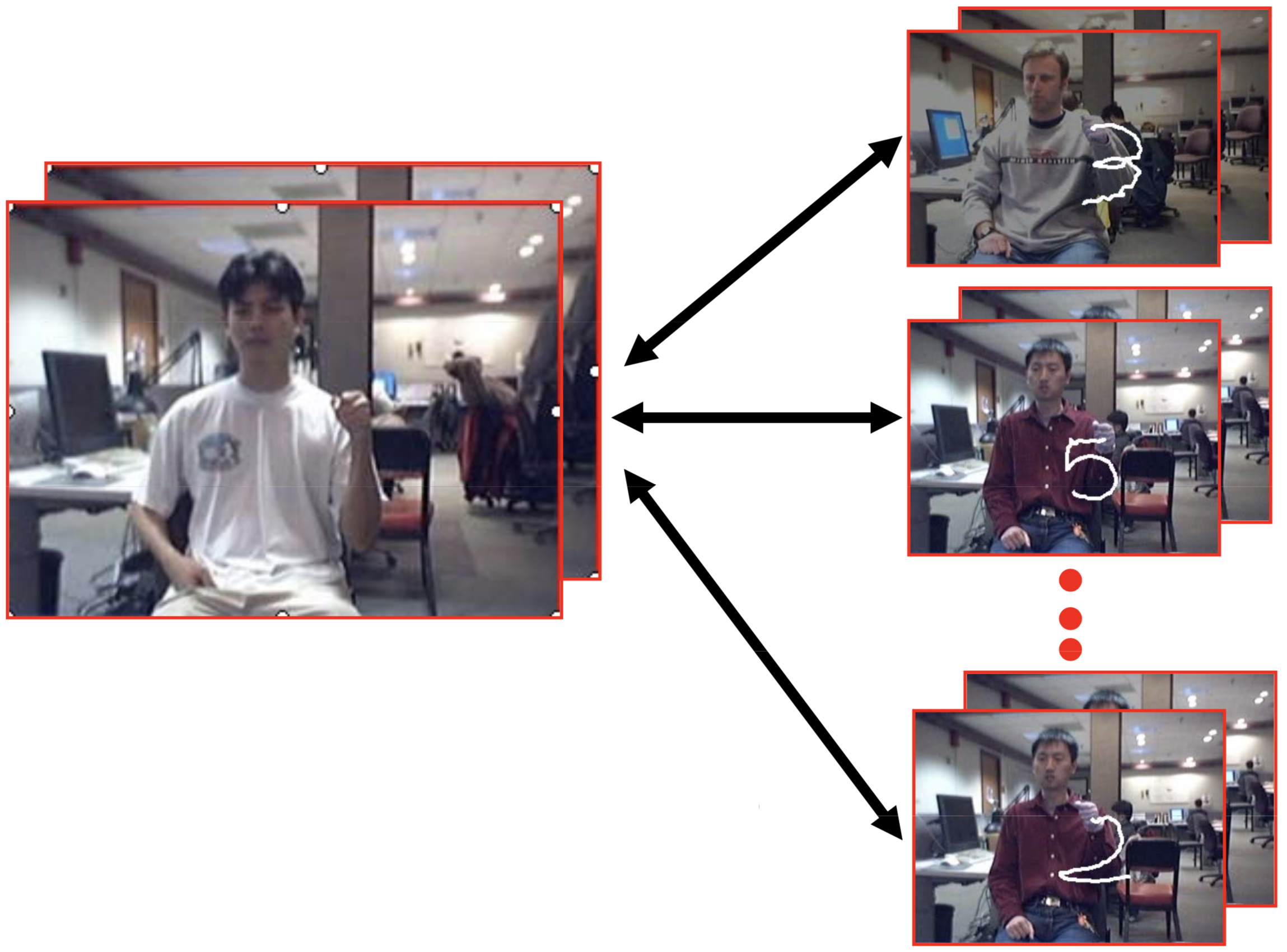 How do we determine the gesture class? 
k-NN
How should we measure similarity / distance between gestures?
If hand location is known
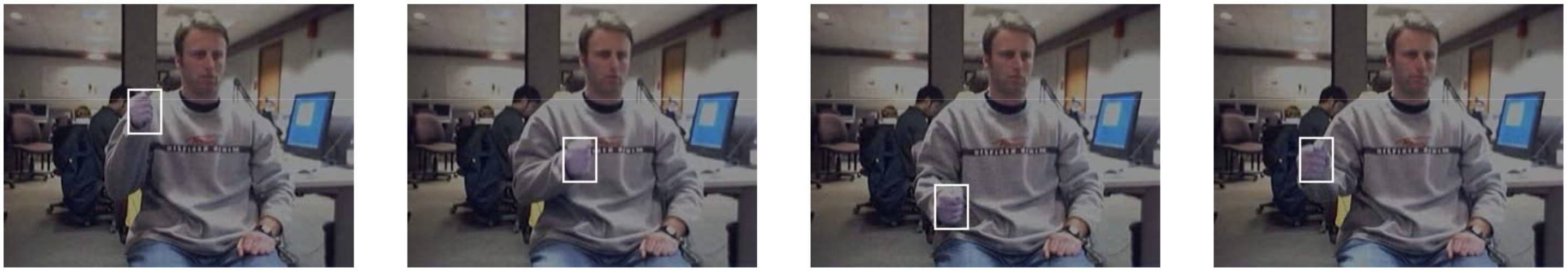 • Assumption: hand location is known in all frames of the database gestures
• The training data can be annotated offline using manual annotation / colored gloves / sensors
• For the test data, we need a hand detector
(we do not cover this part)
Comparing trajectories
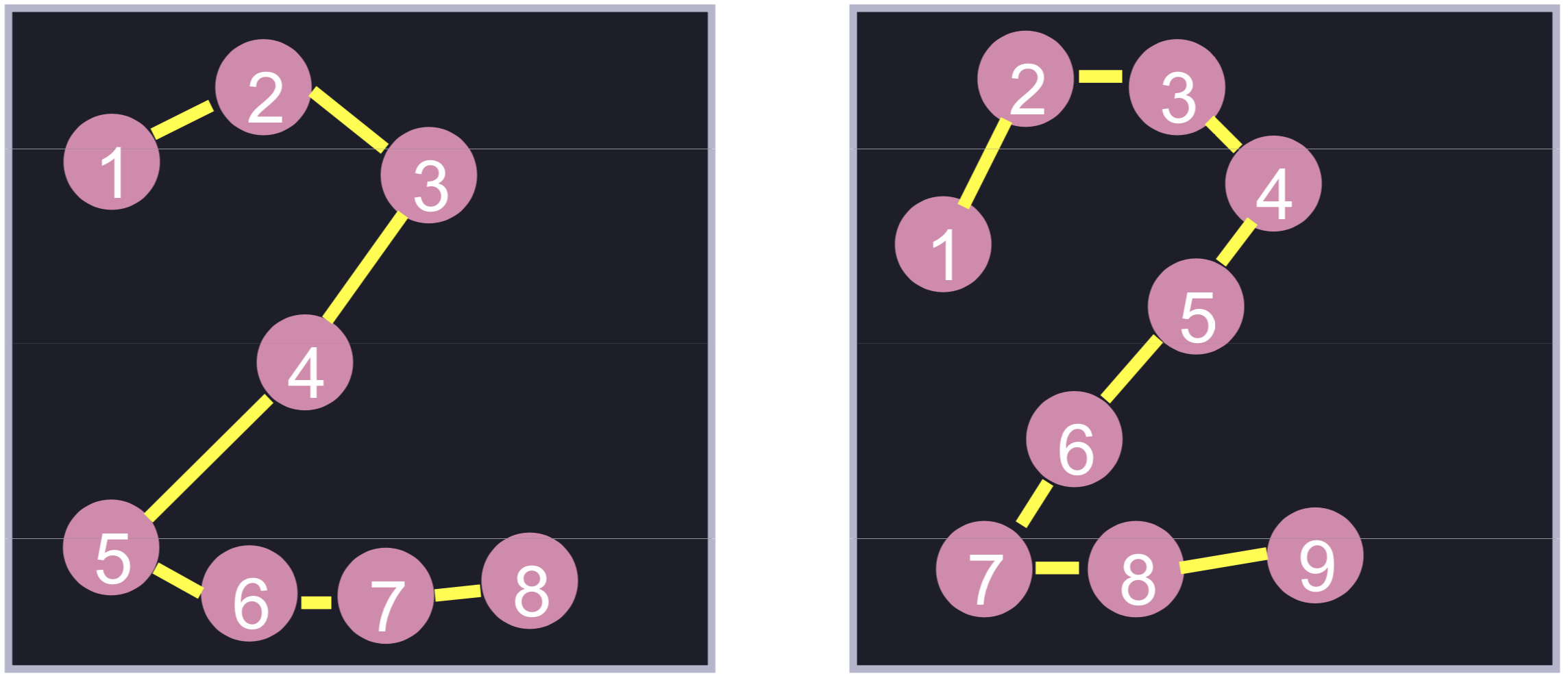 We can make a trajectory based on the location of the hand at each frame 
How do we compare trajectories?
Matching trajectories
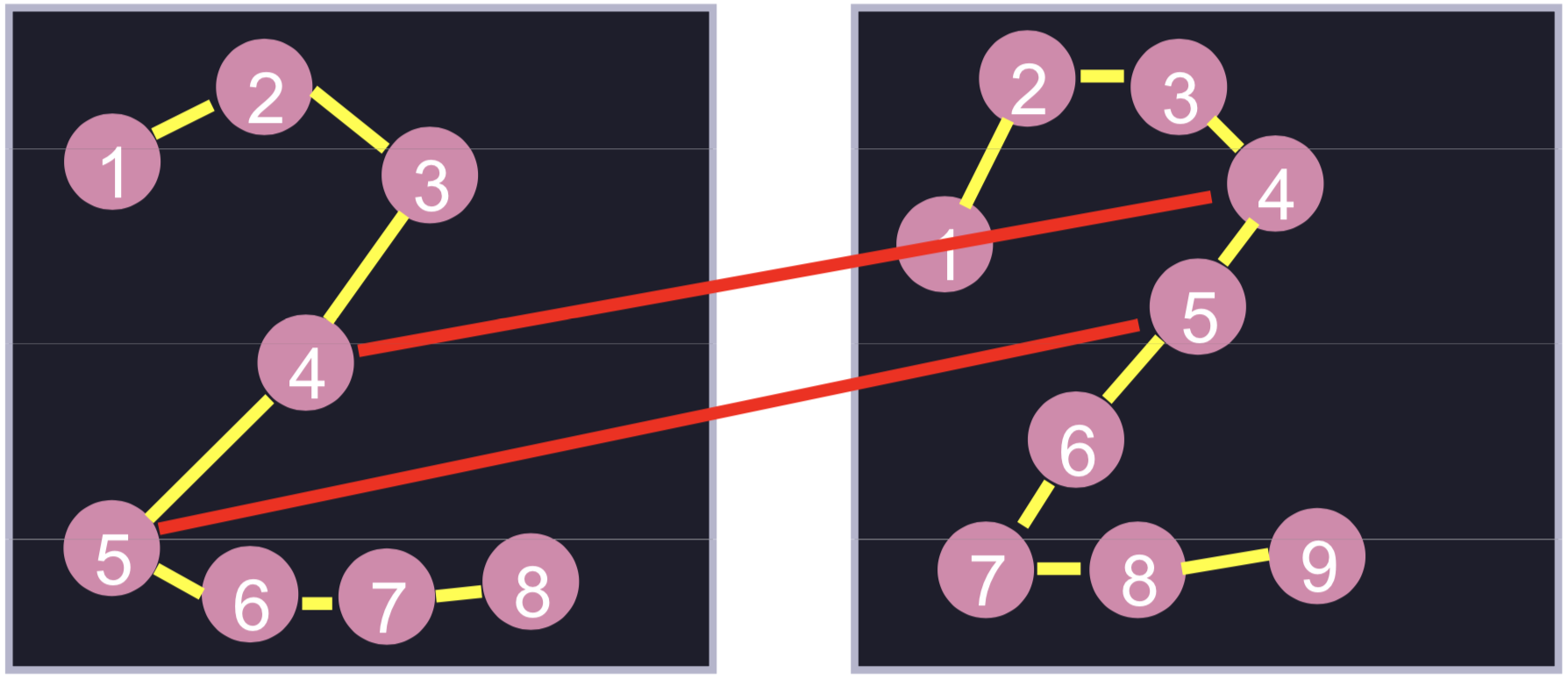 Comparing i-th frame to i-th frame is problematic
What do we do with frame 9 from the right?
Matching trajectories
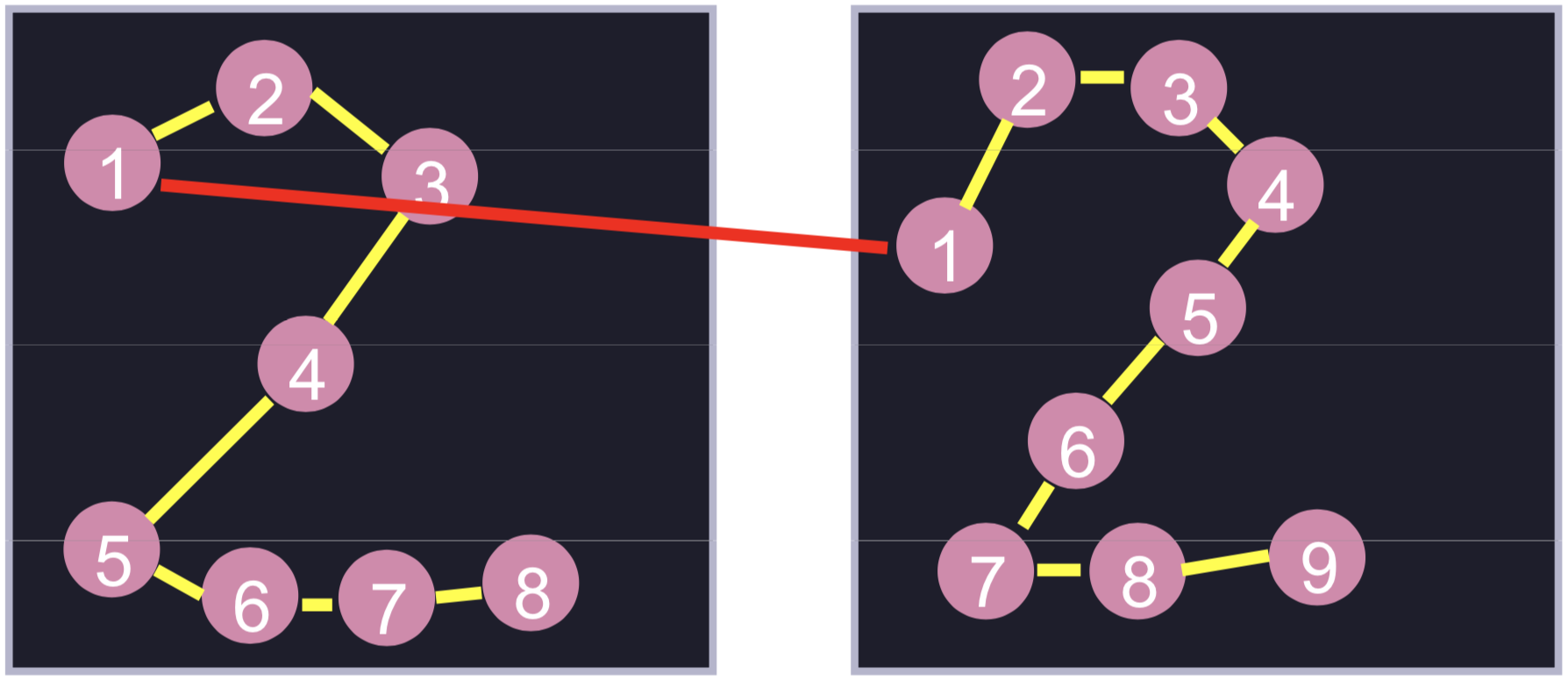 • We can align them:
((1, 1)
Matching trajectories
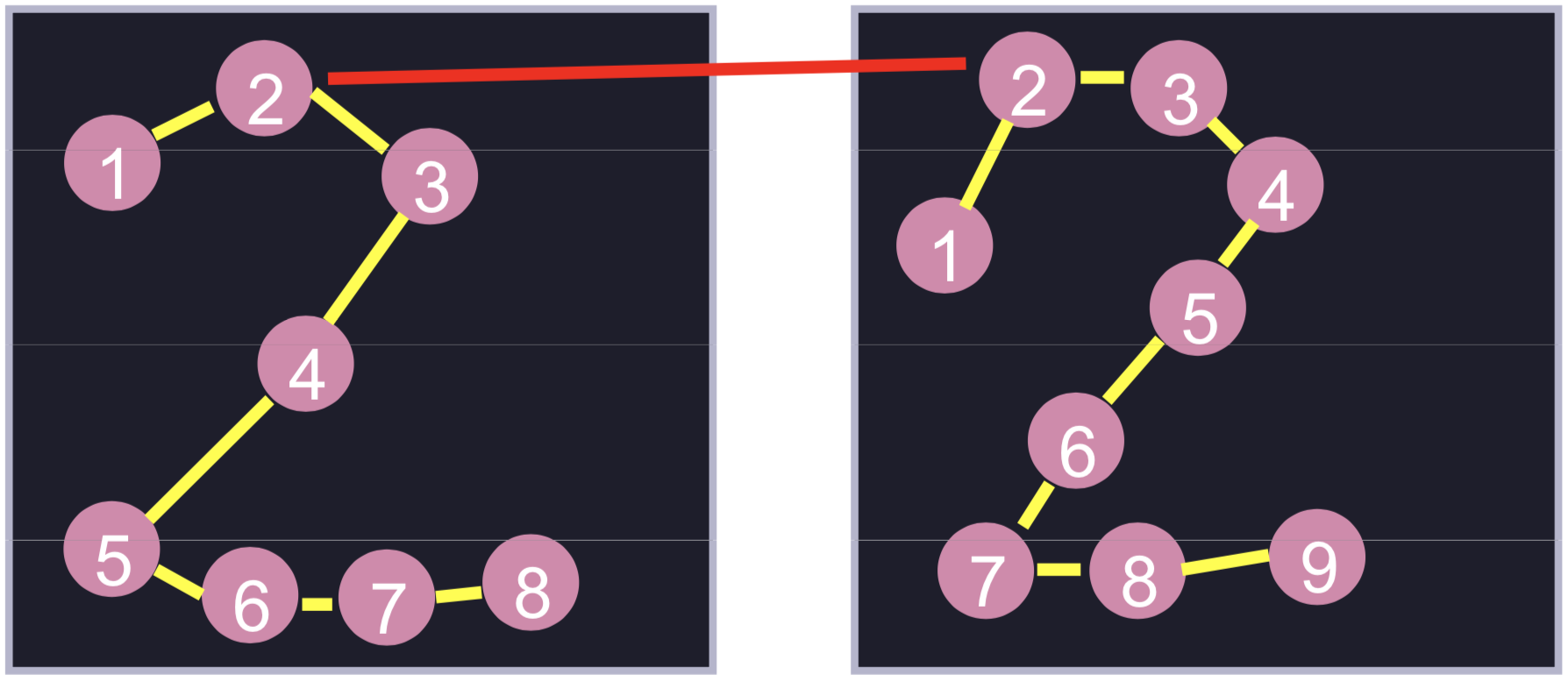 • We can align them:
((1, 1), (2, 2)
Matching trajectories
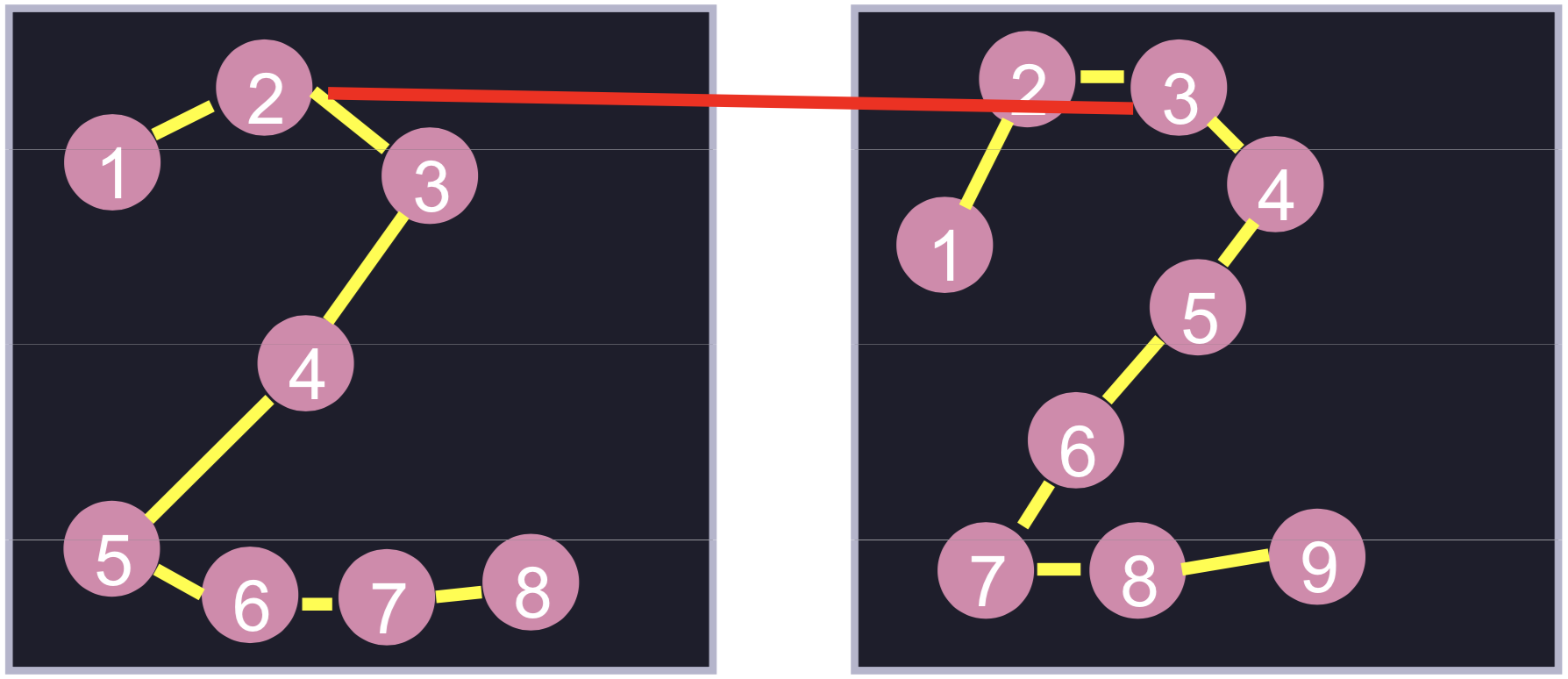 • We can align them:
((1, 1), (2, 2), (2, 3)
Matching trajectories
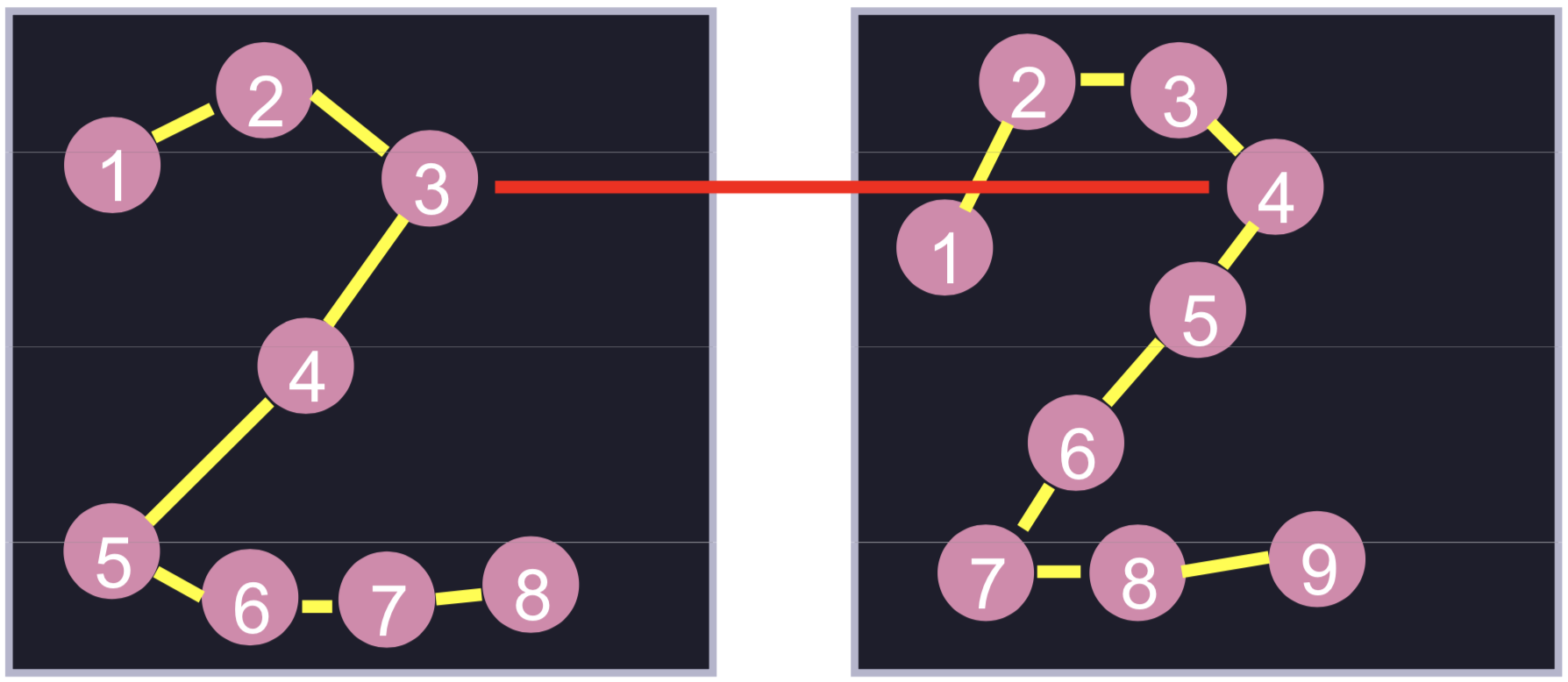 • We can align them:
((1, 1), (2, 2), (2, 3), (3, 4)
Matching trajectories
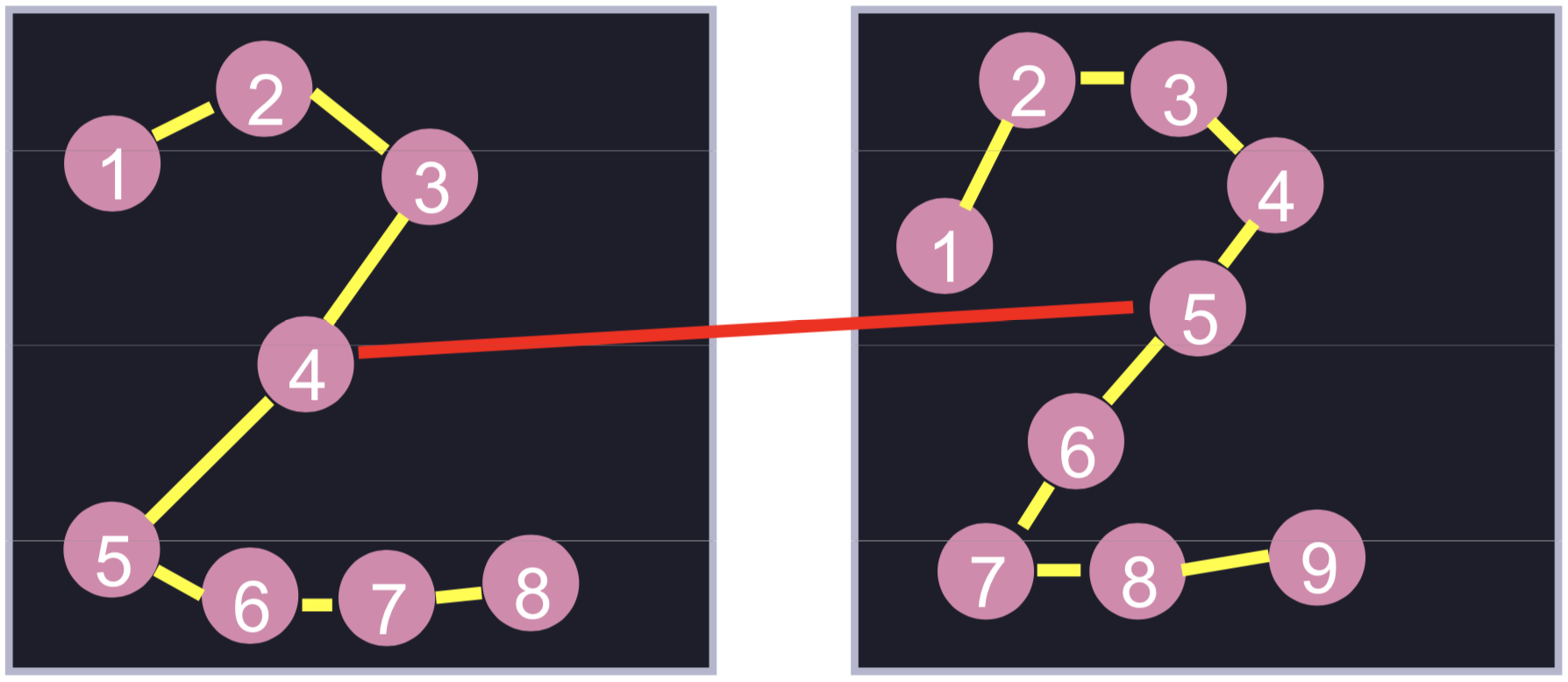 • We can align them:
((1, 1), (2, 2), (2, 3), (3, 4), (4, 5)
Matching trajectories
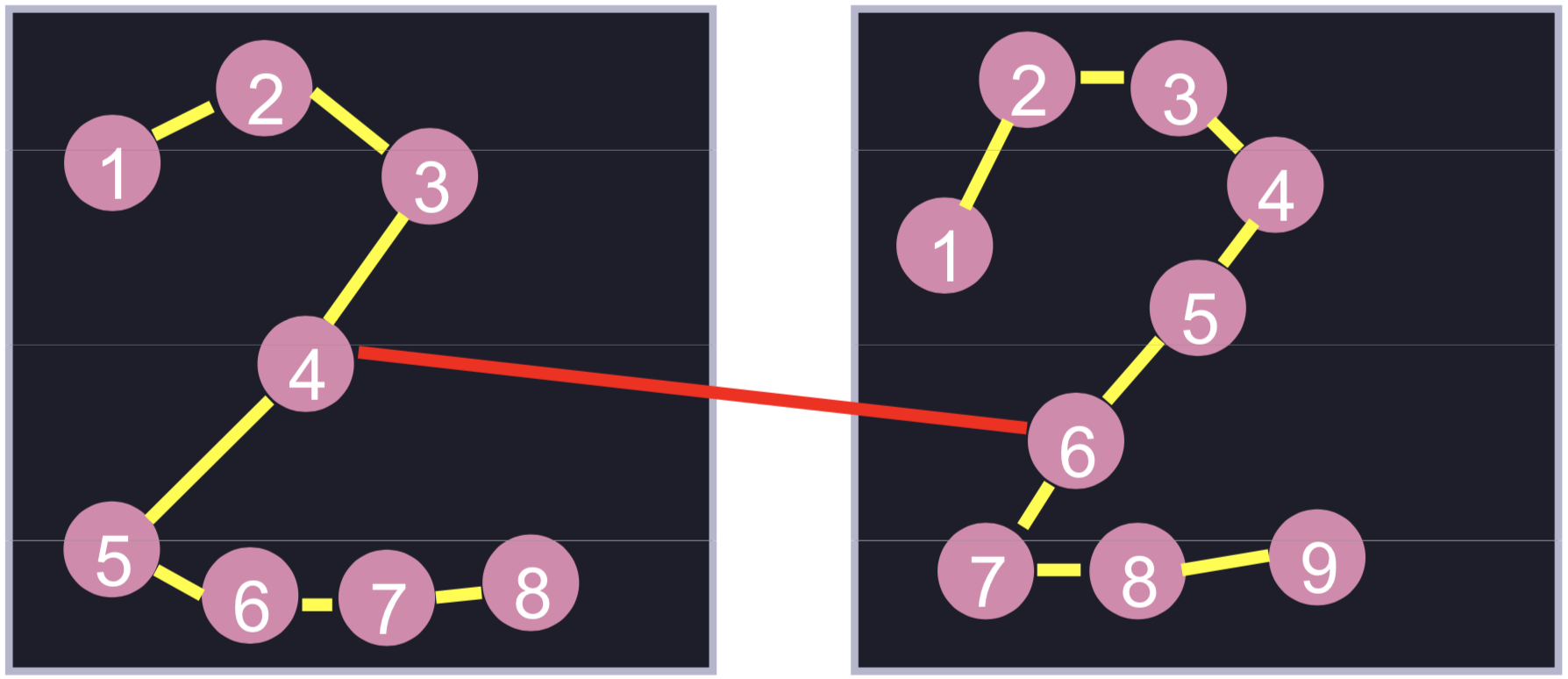 • We can align them:
((1, 1), (2, 2), (2, 3), (3, 4), (4, 5), (4, 6)
Matching trajectories
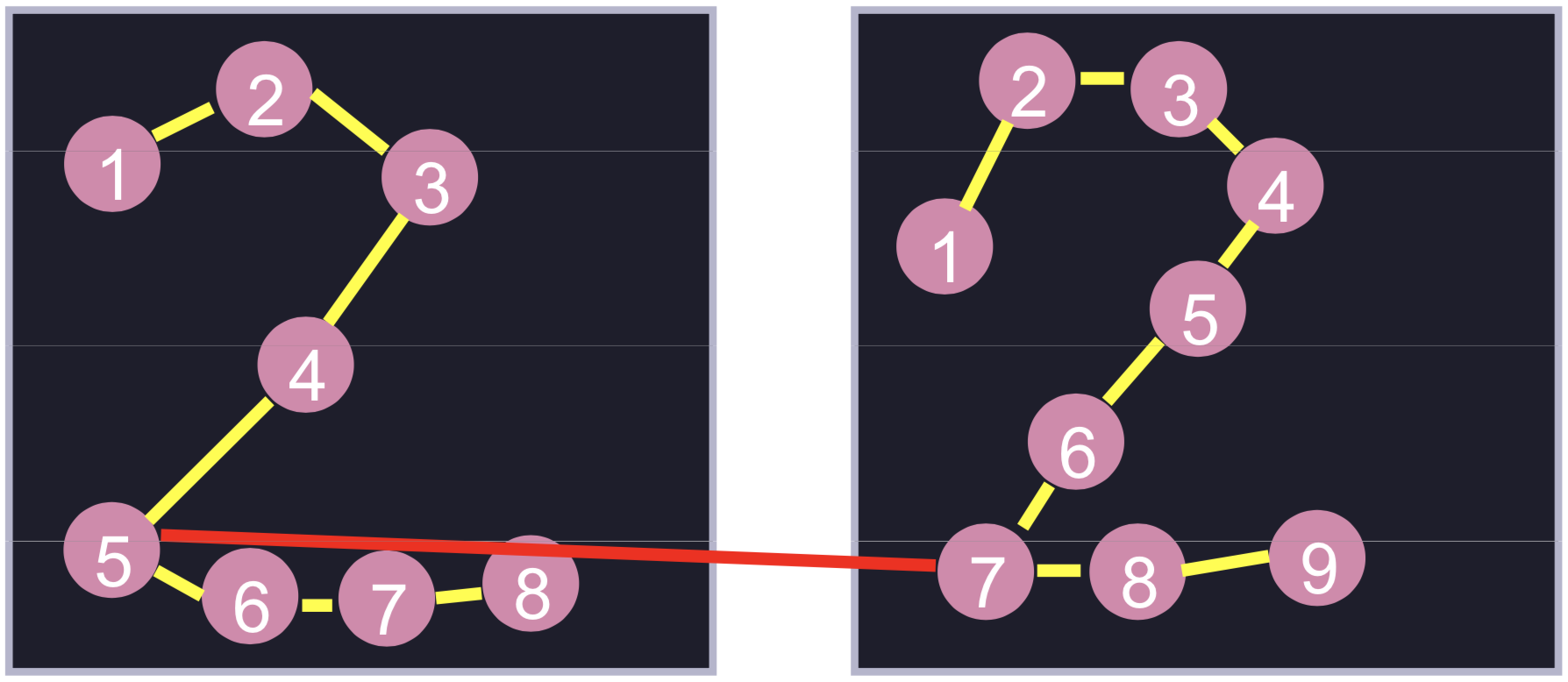 • We can align them:
((1, 1), (2, 2), (2, 3), (3, 4), (4, 5), (4, 6), (5, 7)
Matching trajectories
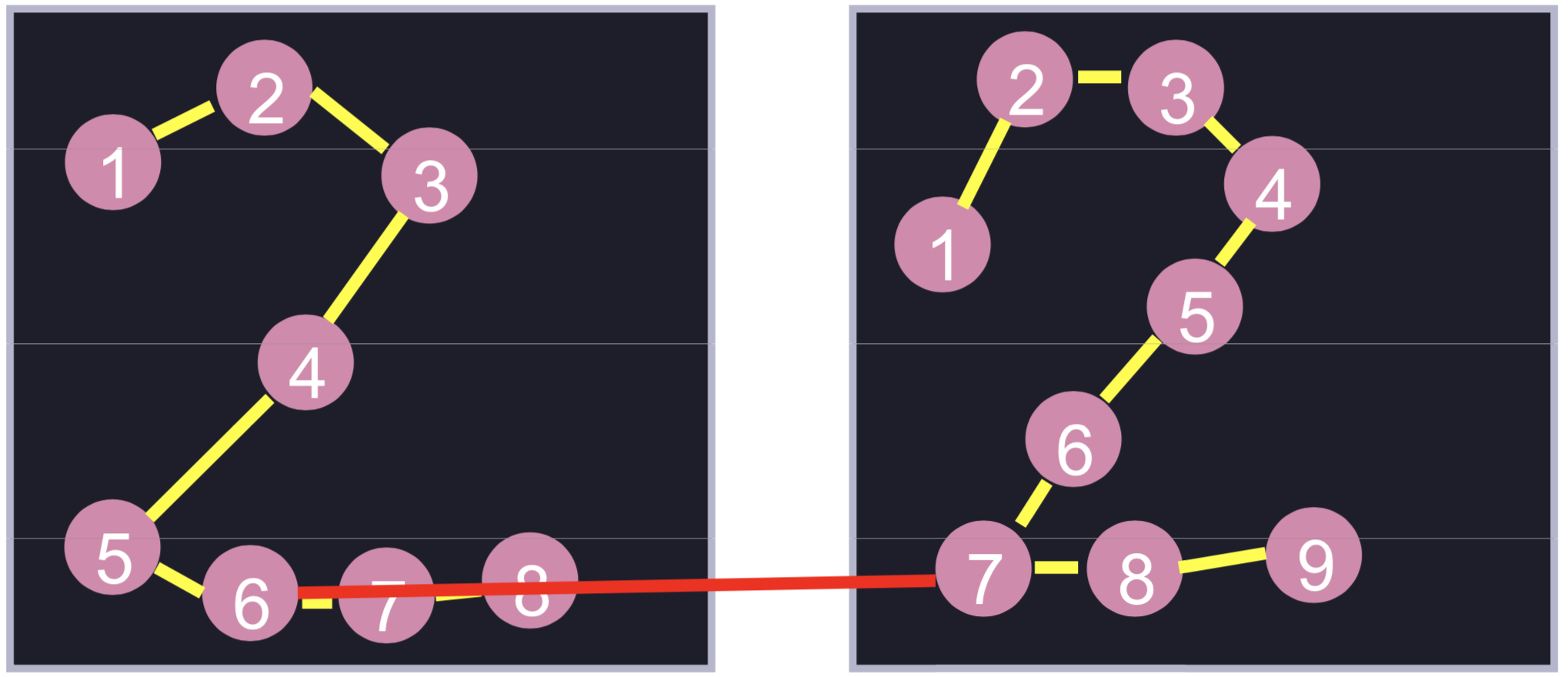 • We can align them:
((1, 1), (2, 2), (2, 3), (3, 4), (4, 5), (4, 6), (5, 7), (6, 7)
Matching trajectories
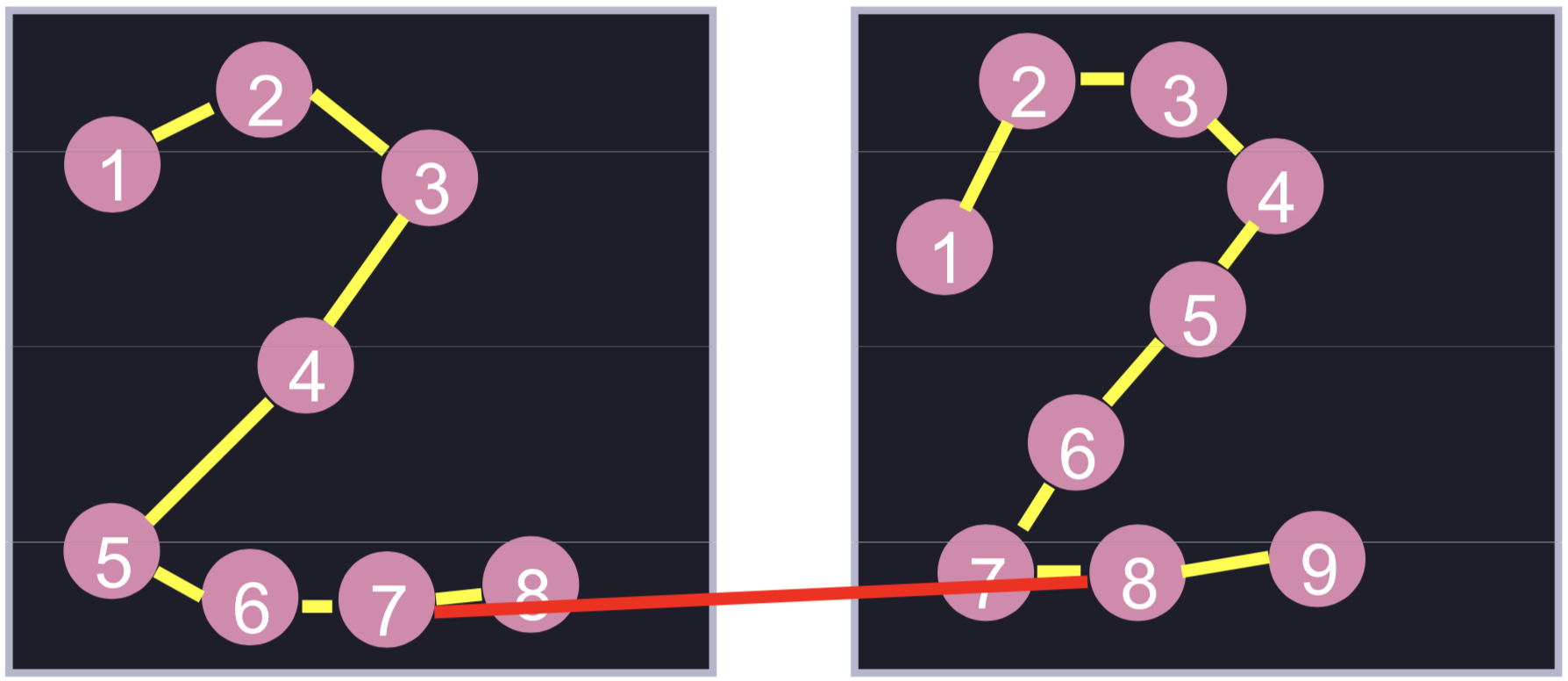 • We can align them:
((1, 1), (2, 2), (2, 3), (3, 4), (4, 5), (4, 6), (5, 7), (6, 7), (7, 8)
Matching trajectories
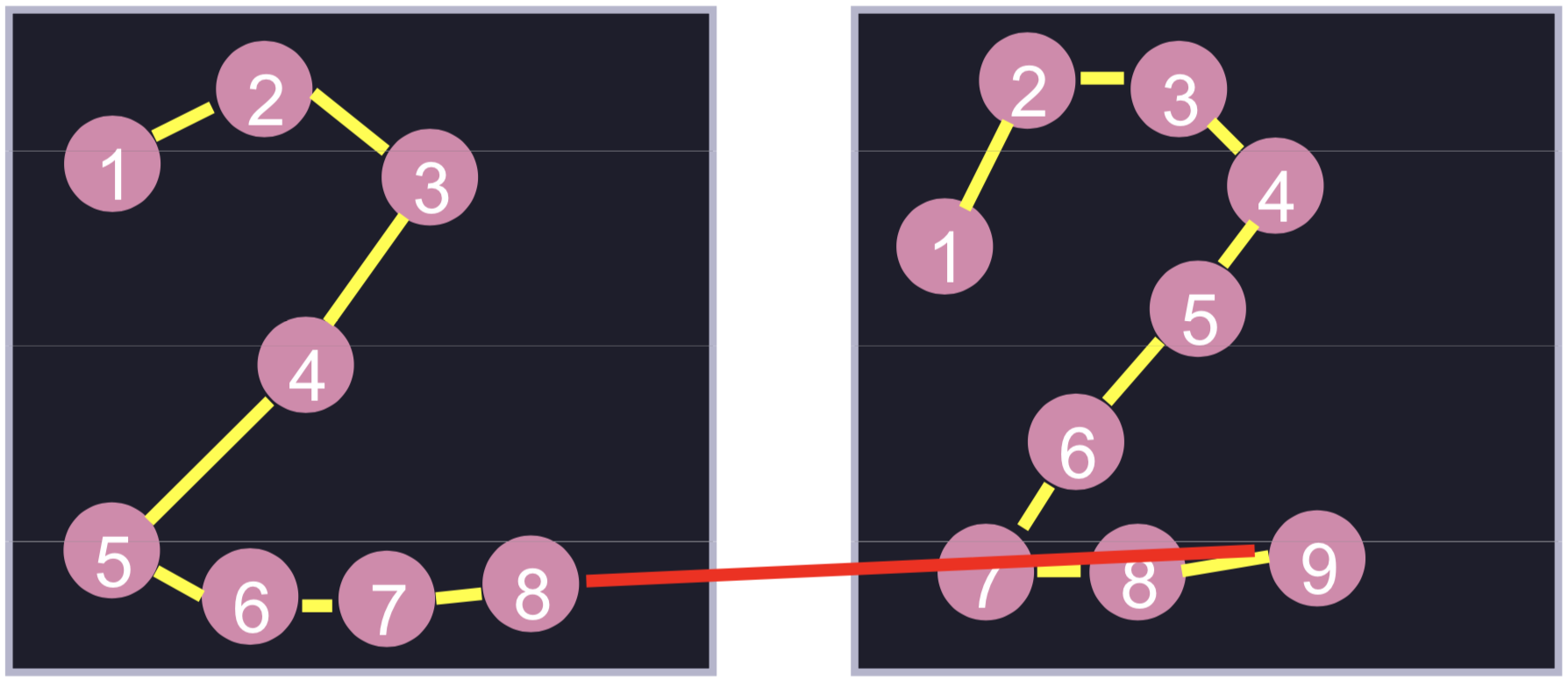 • We can align them:
((1, 1), (2, 2), (2, 3), (3, 4), (4, 5), (4, 6), (5, 7), (6, 7), (7, 8), (8, 9))
Matching trajectories
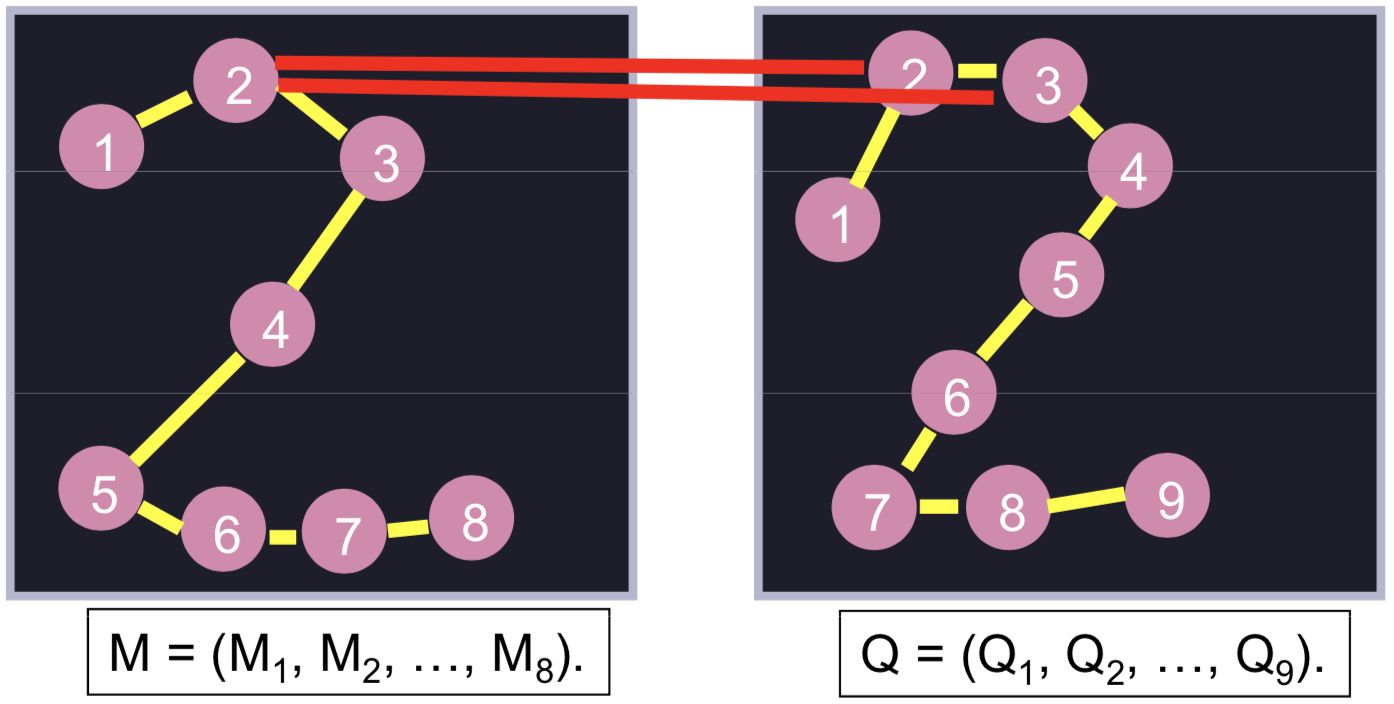 • We can align them:
((1, 1), (2, 2), (2, 3), (3, 4), (4, 5), (4, 6), (5, 7), (6, 7), (7, 8), (8, 9))
• Can be many-to-many:
M2 is matched with Q2 and Q3
Matching trajectories
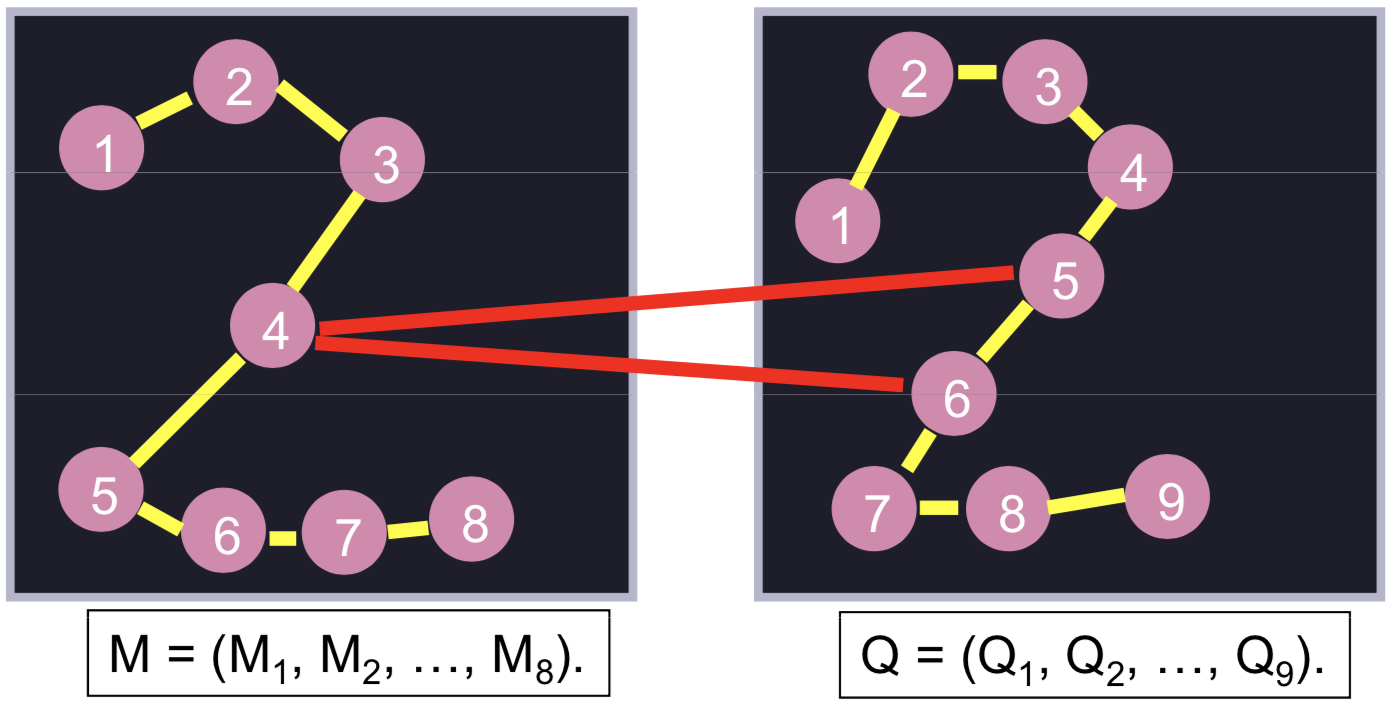 • We can align them:
((1, 1), (2, 2), (2, 3), (3, 4), (4, 5), (4, 6), (5, 7), (6, 7), (7, 8), (8, 9))
• Can be many-to-many:
M4 is matched with Q5 and Q6
Matching trajectories
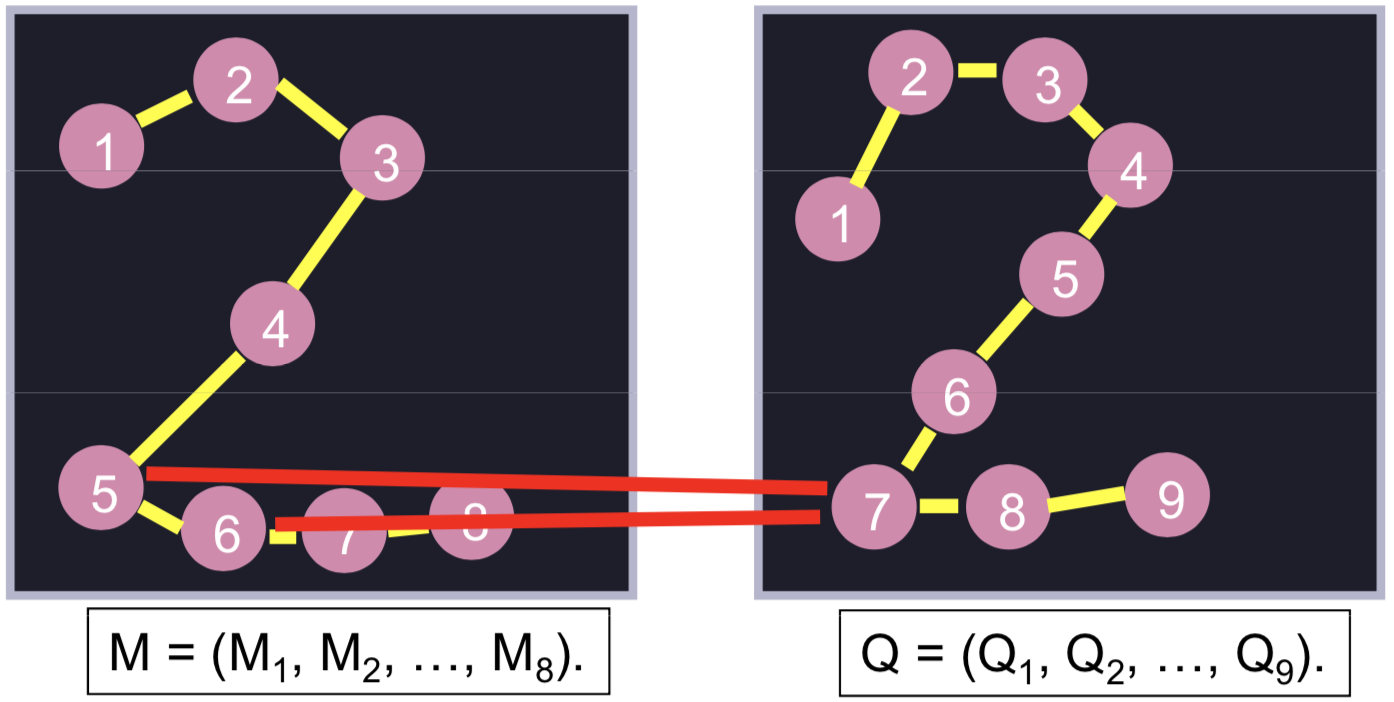 • We can align them:
((1, 1), (2, 2), (2, 3), (3, 4), (4, 5), (4, 6), (5, 7), (6, 7), (7, 8), (8, 9))
• Can be many-to-many:
M5 and M6 are matched with Q7
Matching trajectories
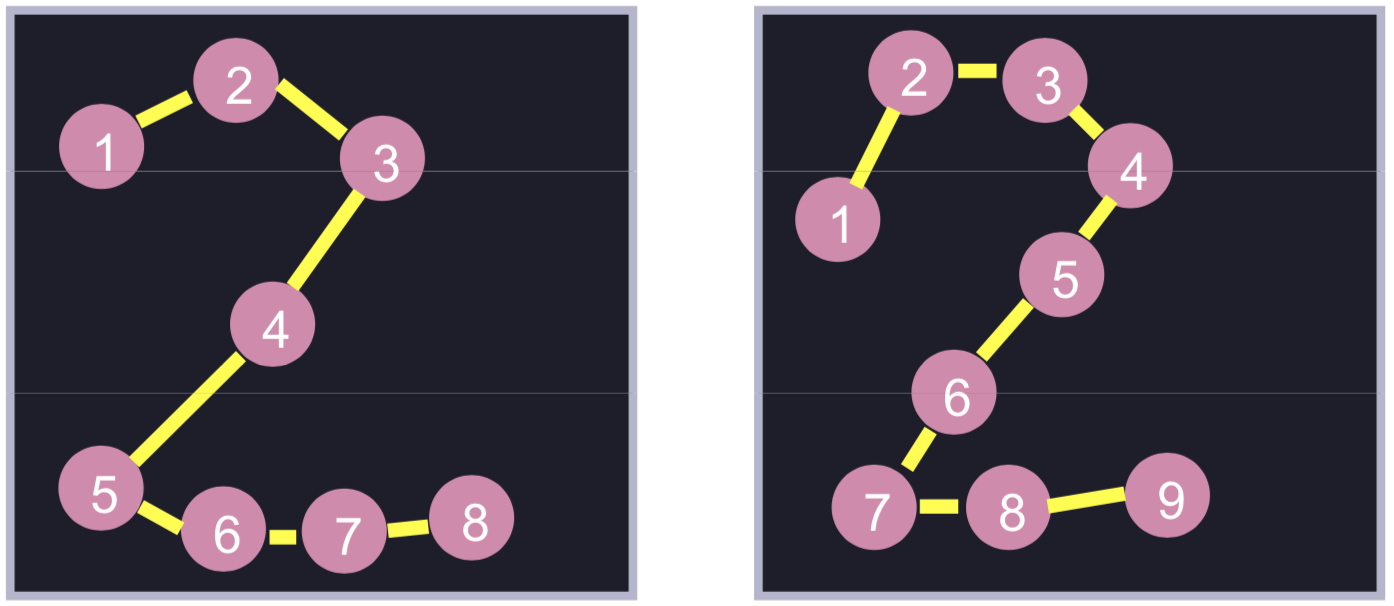 Matching trajectories
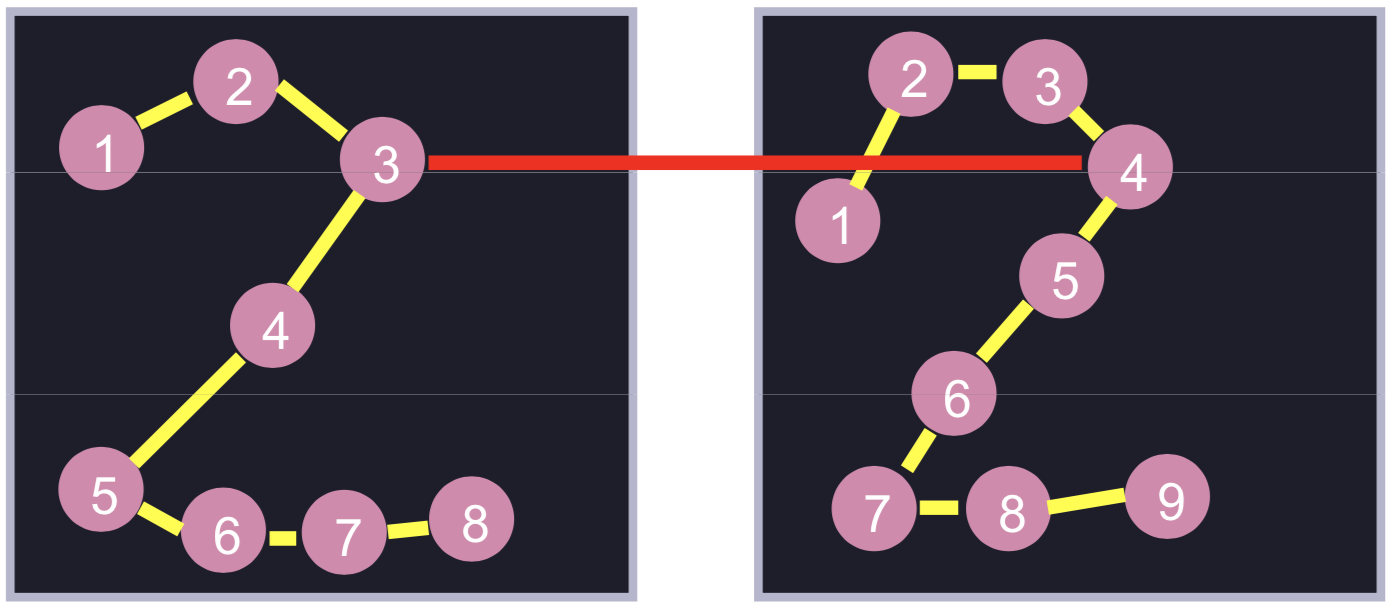 Matching trajectories
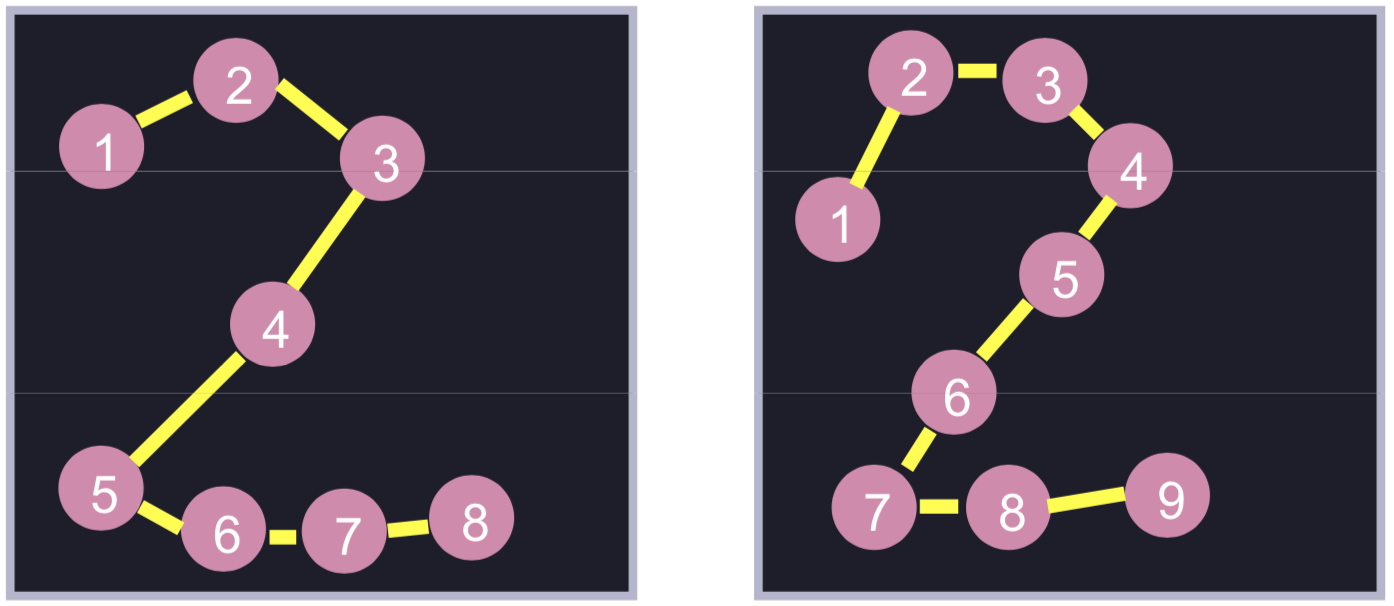 • We can align them:
((1, 1), (2, 2), (2, 3), (3, 4), (4, 5), (4, 6), (5, 7), (6, 7), (7, 8), (8, 9))
• What are the rules of alignment?
Matching trajectories
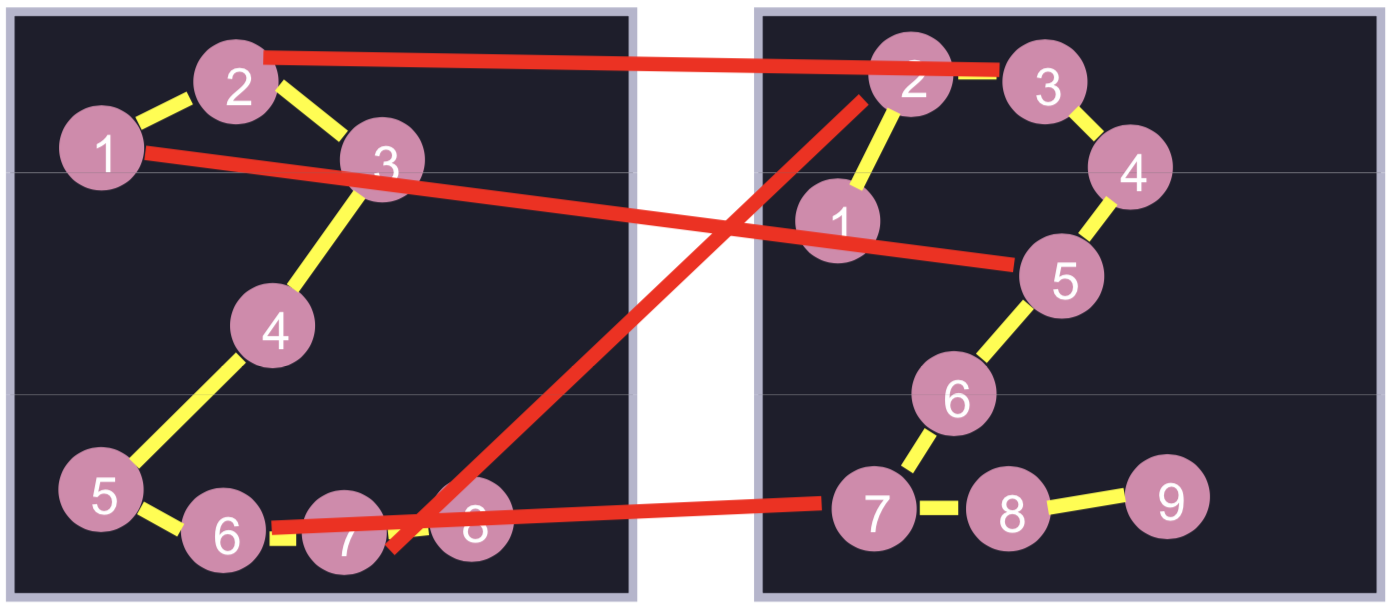 • We can align them:
((1, 1), (2, 2), (2, 3), (3, 4), (4, 5), (4, 6), (5, 7), (6, 7), (7, 8), (8, 9))
• What are the rules of alignment?
Is alignment ((1, 5), (2, 3), (6, 7), (7, 1)) legal?
Depends on what makes sense in our application
Rules of alignment for DTW
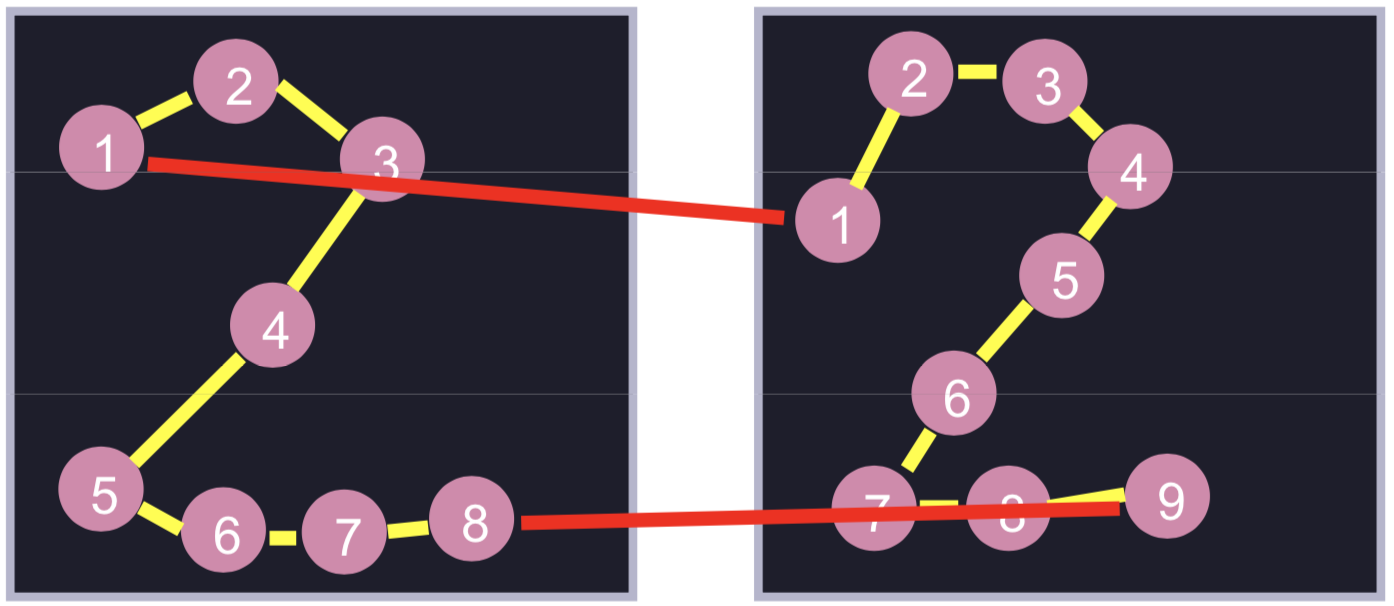 • We can align them:
((1, 1), (2, 2), (2, 3), (3, 4), (4, 5), (4, 6), (5, 7), (6, 7), (7, 8), (8, 9))
• DTW rules: boundaries
First elements match: (s1,t1)
Last elements match: (sm,tn)
Rules of alignment for DTW
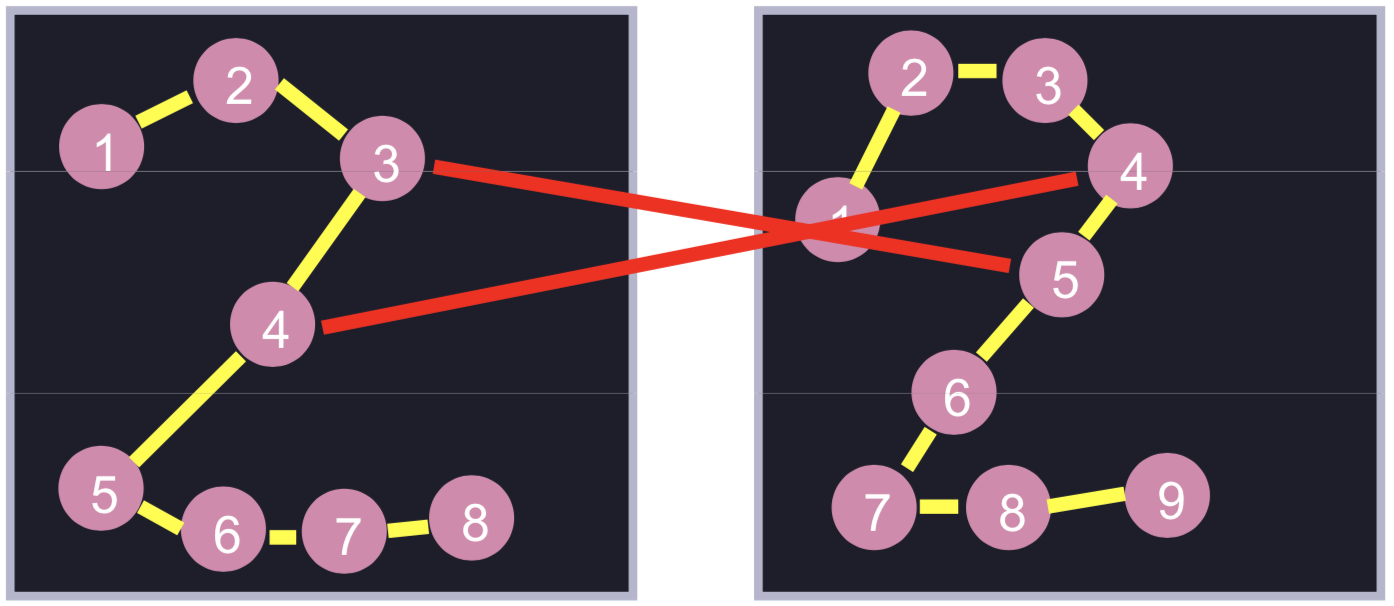 Rules of alignment for DTW
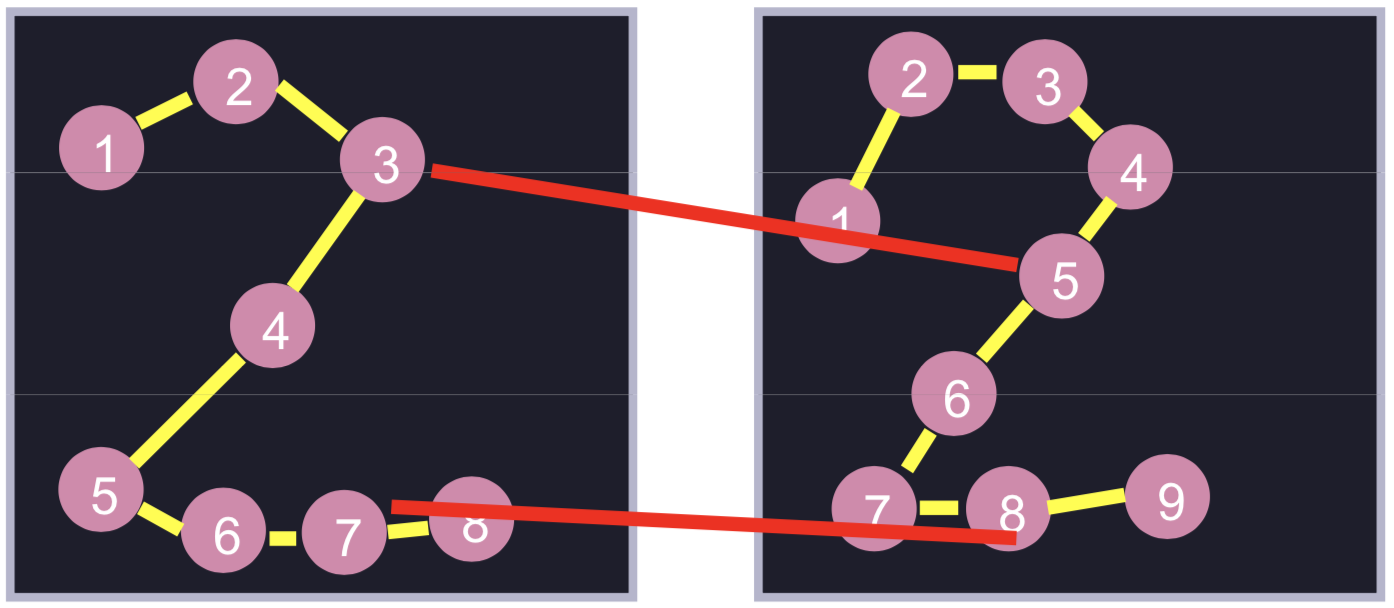 Rules of alignment for DTW
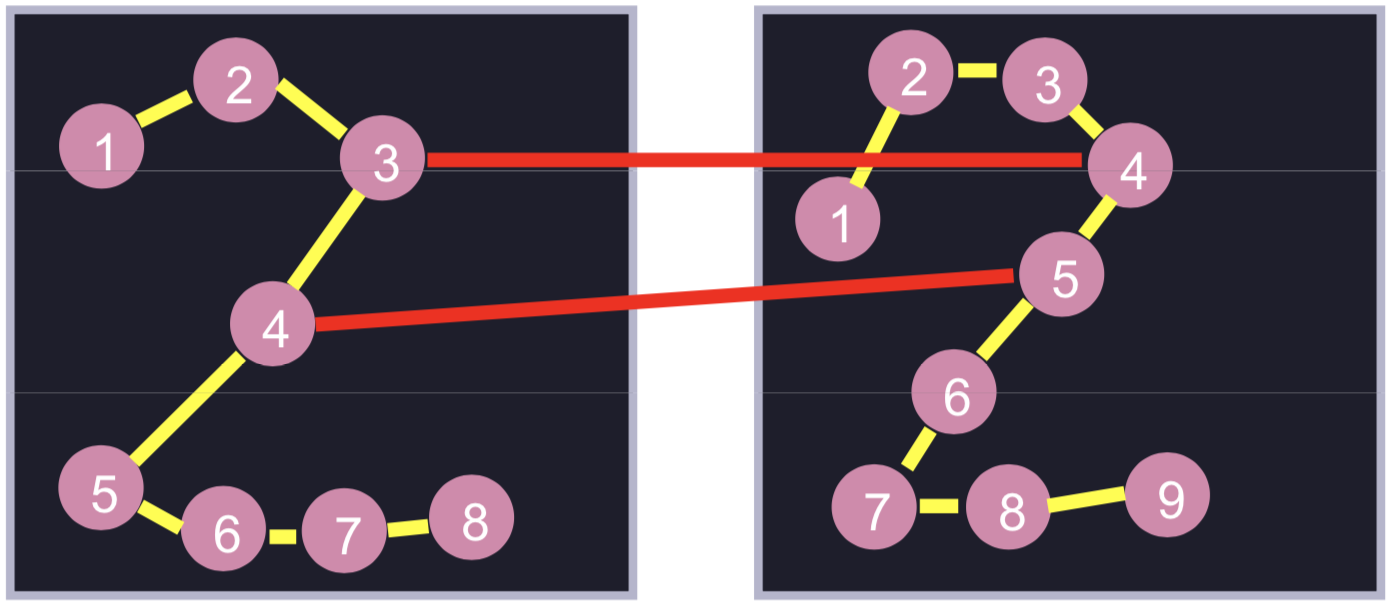 Dynamic Time Warping
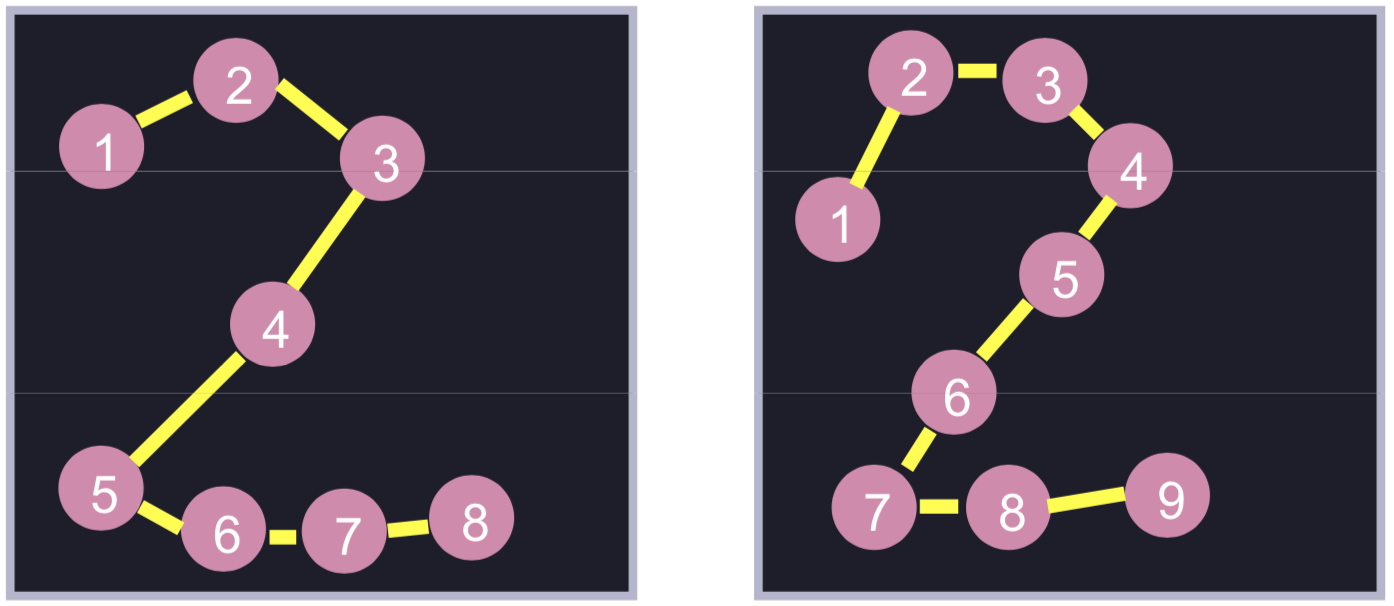 • Dynamic Time Warping (DTW) is a distance measure between sequences of points
• The DTW distance is the cost of the optimal alignment between two trajectories
The alignment must obey the DTW rules defined in the previous slides
Gesture recognition
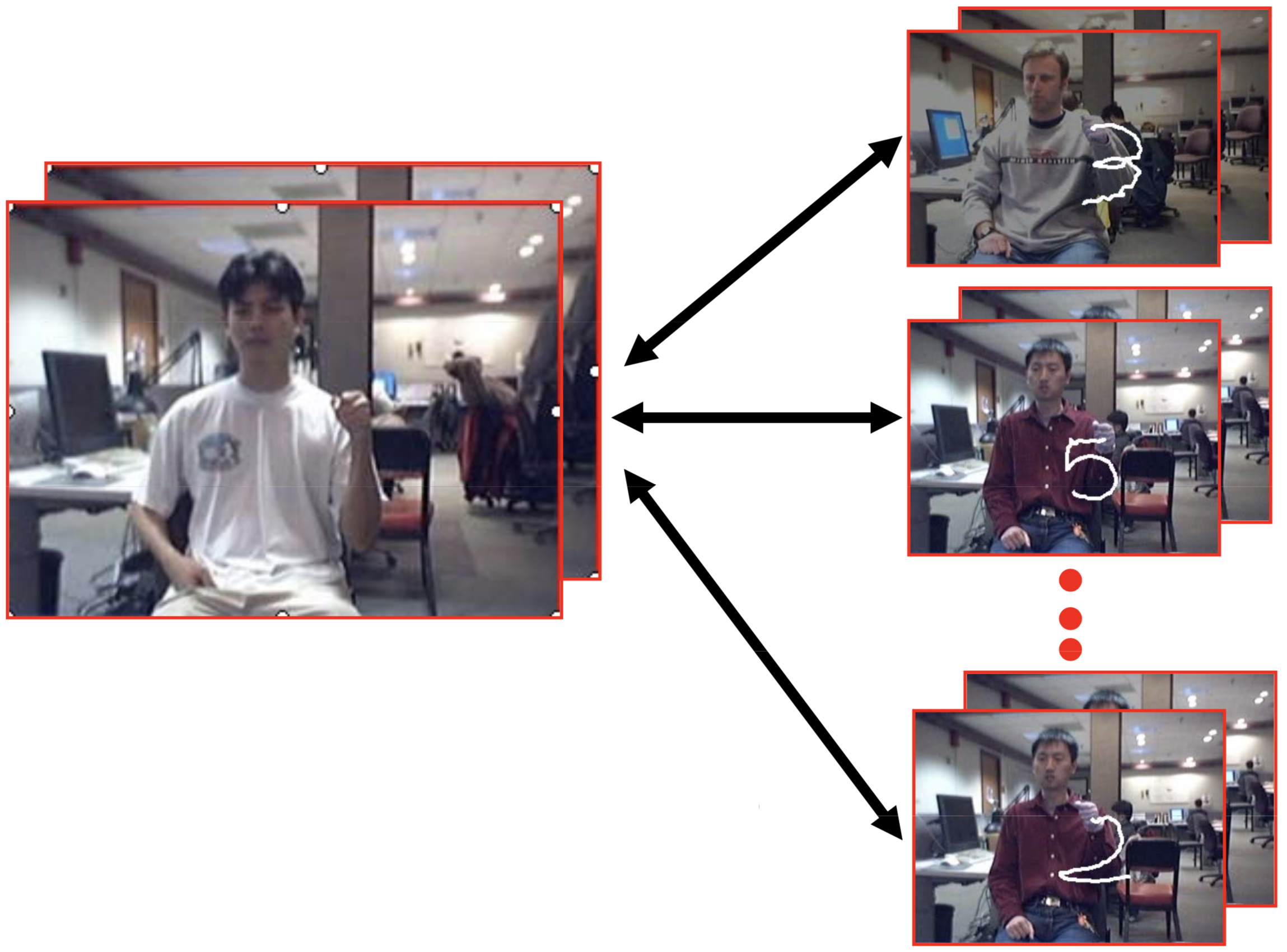 How do we determine the gesture class? k-NN
How should we measure similarity / distance between gestures?
DTW
Computing DTW (Edit) distance
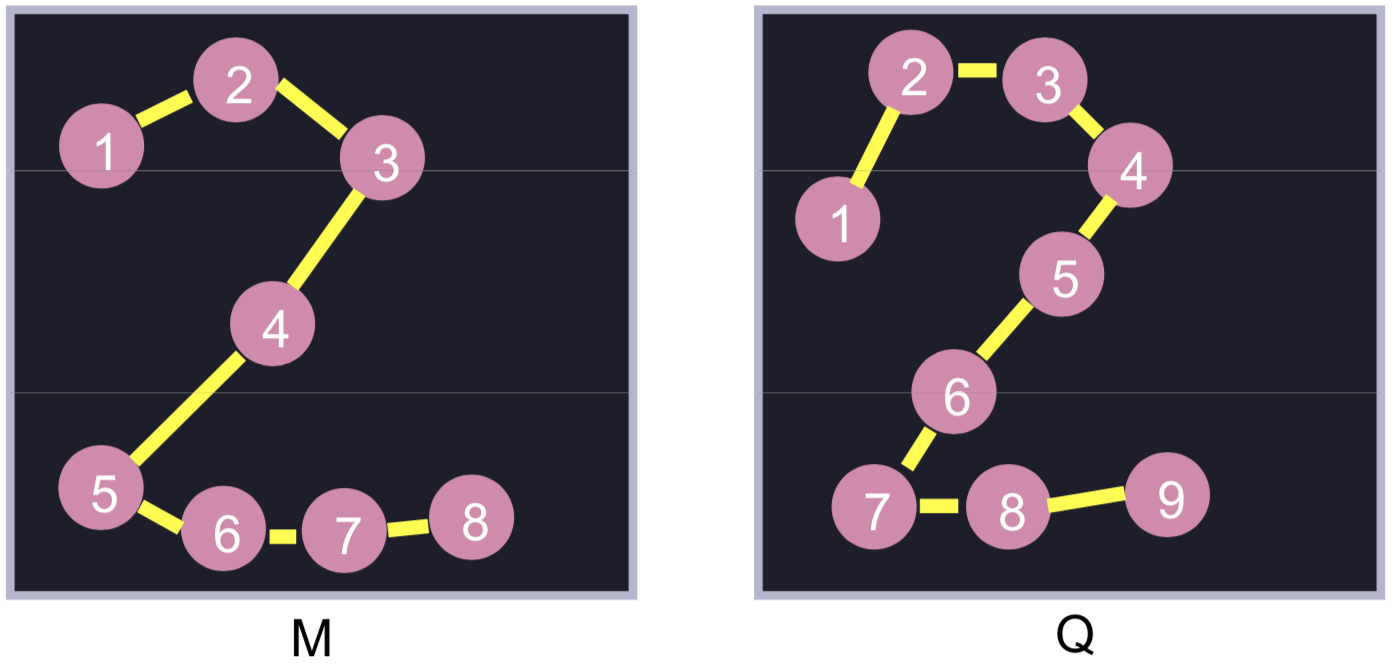 • Training sample: M = (M1, M2, ..., M8)
• Test sample: Q = (Q1, Q2, ..., Q9)
• Each Mi and Qj can be, for example, a 2D pixel location of the hand (center of the bounding box)
Computing DTW (Edit) distance
• Training sample: M = (M1, M2, ..., M8)
• Test sample: Q = (Q1, Q2, ..., Q9)
• We want optimal alignment between M and Q
• Dynamic programming strategy:
Break problem up into smaller, interrelated problems P(i,j), which we solve using a recursive relation
Problem P(i,j): find optimal alignment between
(M1, M2, ..., Mi) and (Q1, Q2, ..., Qj)
Computing DTW (Edit) distance
• Solve problem P(1, j):
The optimal alignment is: ((1, 1), (1, 2), ..., (1, j))
• Solve problem P(i, 1):
The optimal alignment is: ((1, 1), (2, 1), ..., (i, 1))
• Solve problem P(i, j):
Find best solution from: 
(i, j-1), (i-1, j), (i-1, j-1)
Add the pair (i, j) to the solution best solution from above
The DTW algorithm
• Input:
Training sample: M = [M1, M2, ..., M8]
Test sample: Q = [Q1, Q2, ..., Q9]
• Algorithm:
C = np.zeros((m, n))
C[0,0] = cost(M1,Q1)
for i in range(1,m): 
   C[i,0] = C[i-1,0] + cost(Mi,Q1)
for j in range(1,n): 
   C[0,j] = C[0,j-1] + cost(M1,Qj)
for i in range(1,m):
   for j in range(1,n):
      C[i,j] = cost(Mi,Qj) + np.min(C[i-1,j],C[i,j-1],C[i-1,j-1])
• Return:
C[m-1,n-1]
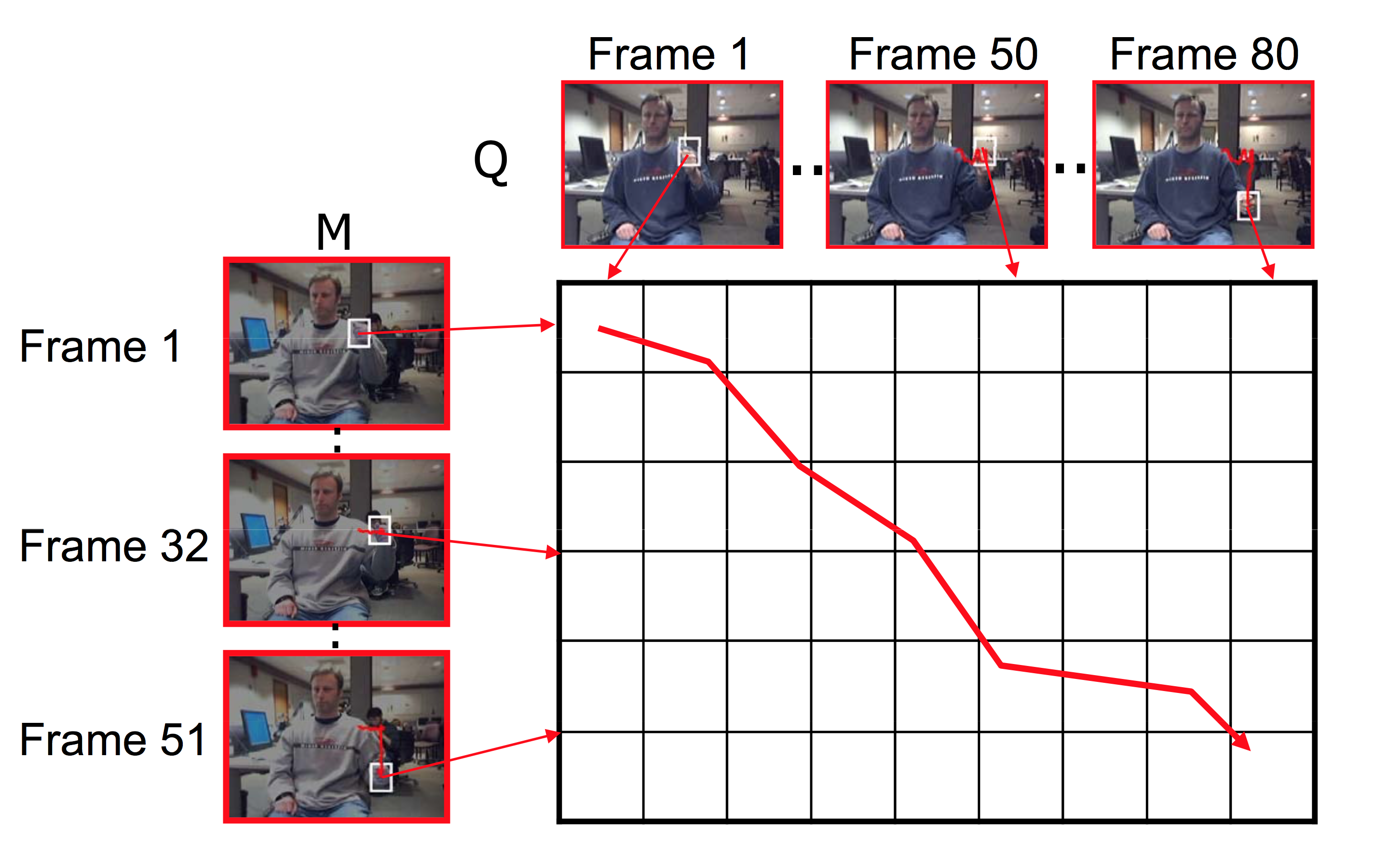 The DTW algorithm
• For each cell (i, j):
Compute optimal alignment of M[1:i] and Q[1:j]
Answer depends only on (i-1, j), (i, j-1), (i-1, j-1)
Time: linear to size of table, quadratic to length of gestures
Regression from labeled samples
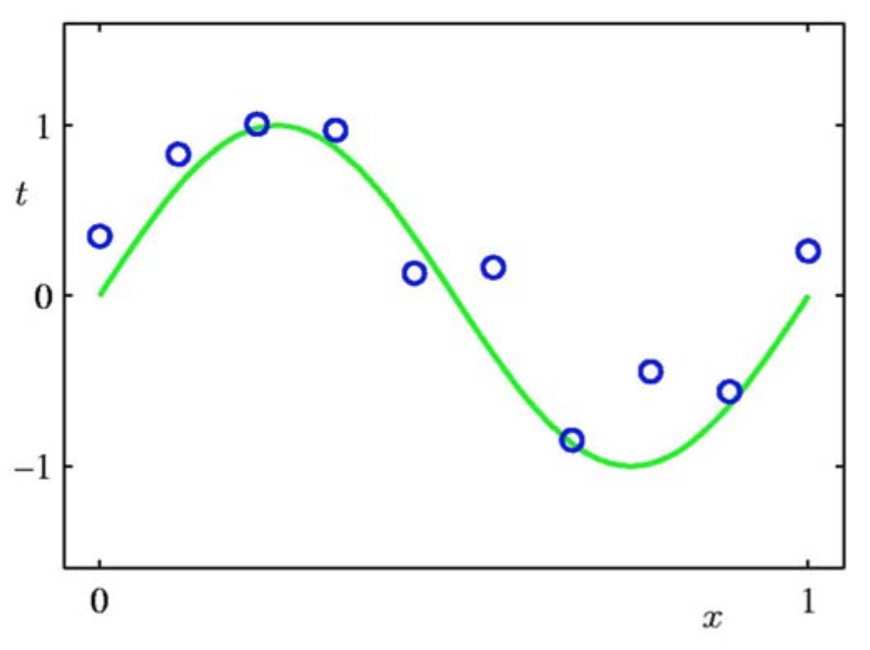 Suppose we have a set of N training examples:

The regression problem consists of estimating the function g(x) such that:
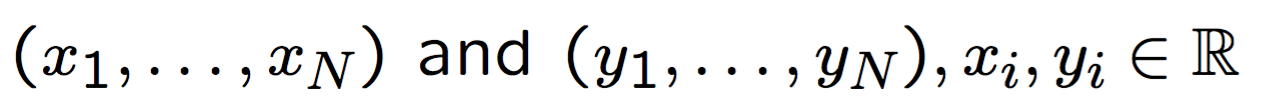 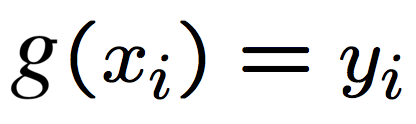 y
This is the nearest point
This is the nearest point
This is the nearest point
This is the nearest point
x
1-NN for regression tasks
k-NN for regression tasks
k-NN regression algorithm:
1) For each test sample x, we find the nearest k neighbors and their labels
2) The output-ul is the mean of the labels of the k neighbors:
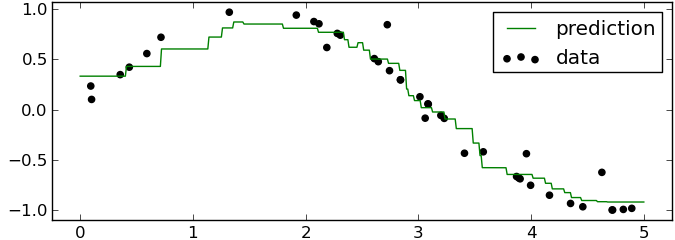 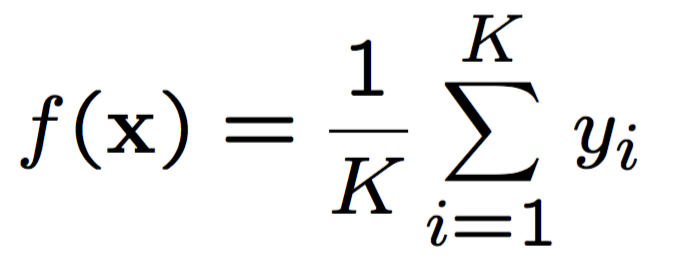 Advantages and properties of k-NN
k-NN is a very simple model
Can be directly applied to multi-class problems
The decision boundary is non-linear
The quality of the results grows with the number of training samples
We have a single parameter that requires tuning (k)
The training error grows with k, but the decision boundary becomes smoother:
Regularization method that increases the generalization capacity (to some extent)
Disadvantages of k-NN
What does nearest mean? We have to define a distance
Is the Euclidean distance always the best choice?
The computational cost is quite high: we need to store and pass through the whole training set during inference (at test time)
Possible solutions to avoid the high computational time:
Partition the feature space using k-d trees
Use locality sensitive hashing
Suffers from the “curse of dimensionality”
Approximate k-NN based on k-d tree
Build a k-d tree from training data:
10
8
6
4
2
0
2
4
6
8
10
Approximate k-NN based on k-d tree
Build a k-d tree from training data:
pick random/alternate dimension, find median, split data, repeat
10
8
x>6
x
6
4
2
0
2
4
6
8
10
Approximate k-NN based on k-d tree
Build a k-d tree from training data:
pick random/alternate dimension, find median, split data, repeat
10
8
x>6
x
6
y>4
y>6
y
4
2
0
2
4
6
8
10
Approximate k-NN based on k-d tree
Build a k-d tree from training data:
pick random/alternate dimension, find median, split data, repeat
10
8
x>6
x
6
y>4
y>6
y
4
2
x>3
x>2
x>8
x>9
x
0
2
4
6
8
10
Approximate k-NN based on k-d tree
Build a k-d tree from training data:
pick random/alternate dimension, find median, split data, repeat
Find NN for test sample:
1) Find region containing test point
2) Compare to all points in region
10
8
x>6
x
6
y>4
y>6
y
4
2
x>3
x>2
x>8
x>9
x
0
2
4
6
8
10
Edited Nearest Neighbors
Eliminate training samples that have a different label from its nearest k neighbors
Regularization technique that produces smooth border by removing training outliers
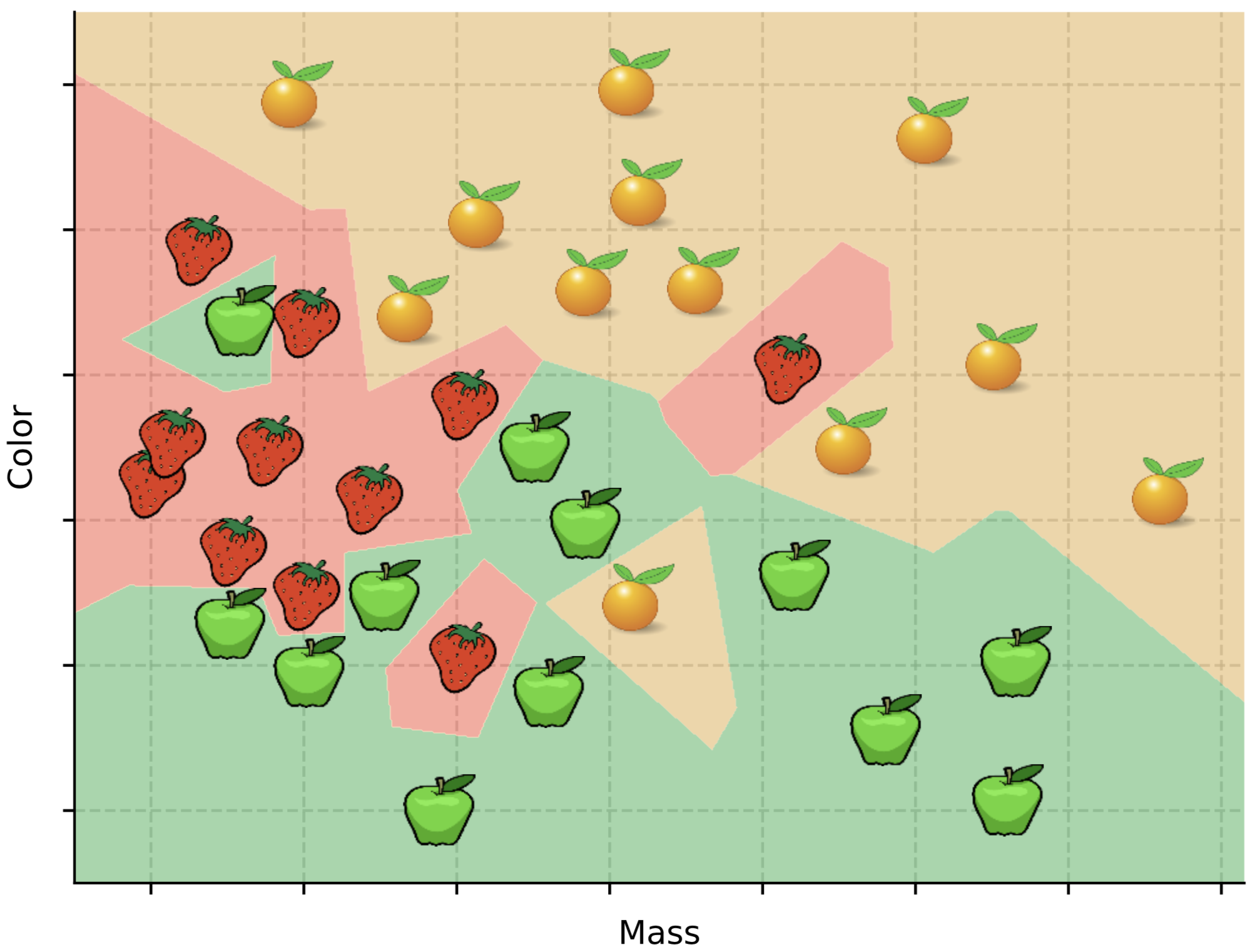 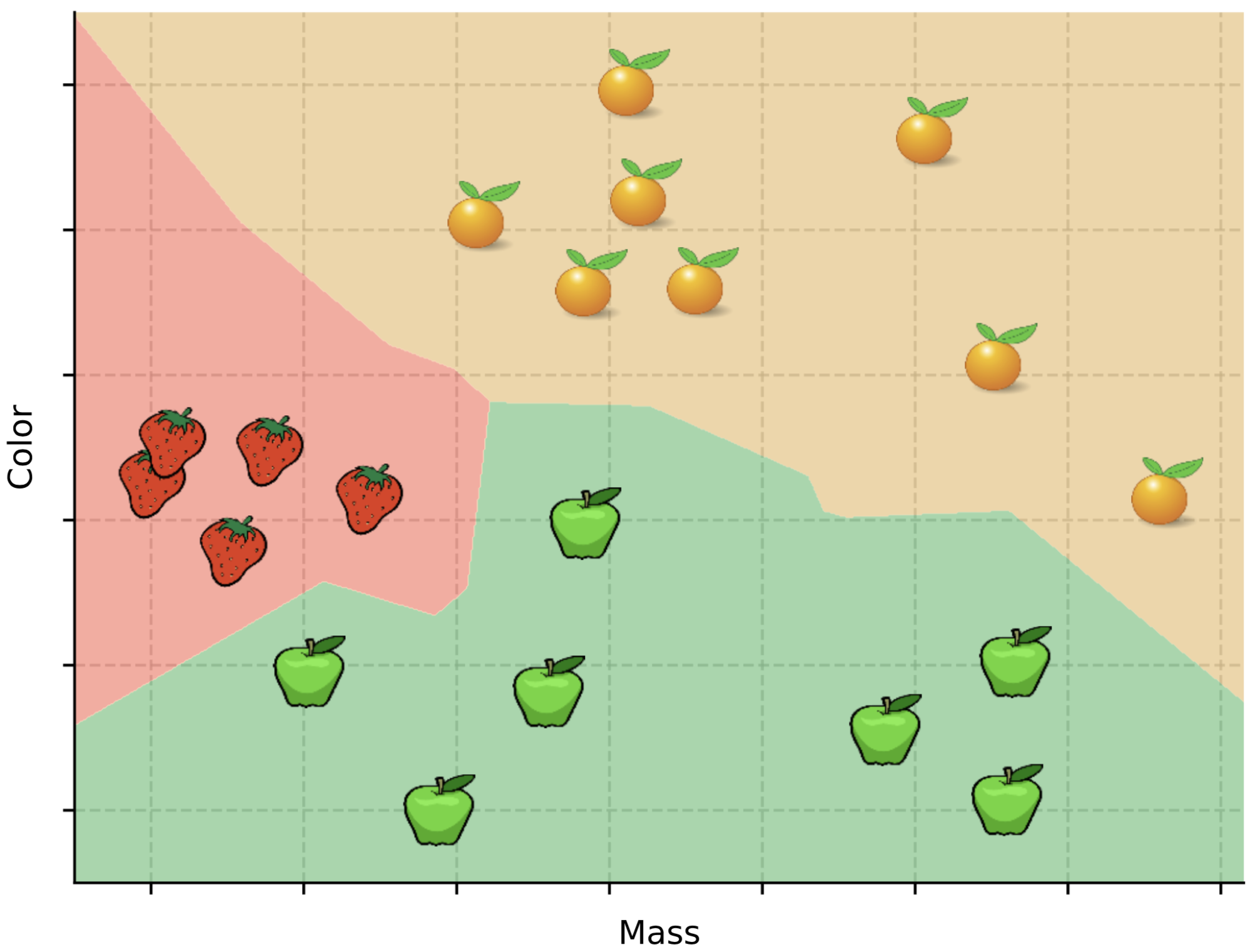 Condensed Nearest Neighbors
Eliminate training samples that have no effect on the decision boundary
Algorithm:
1) Randomly select a set P of samples, at least one for each class
2) Each training sample that is not in P should be added to P, if the k-NN based on P classifies it incorrectly
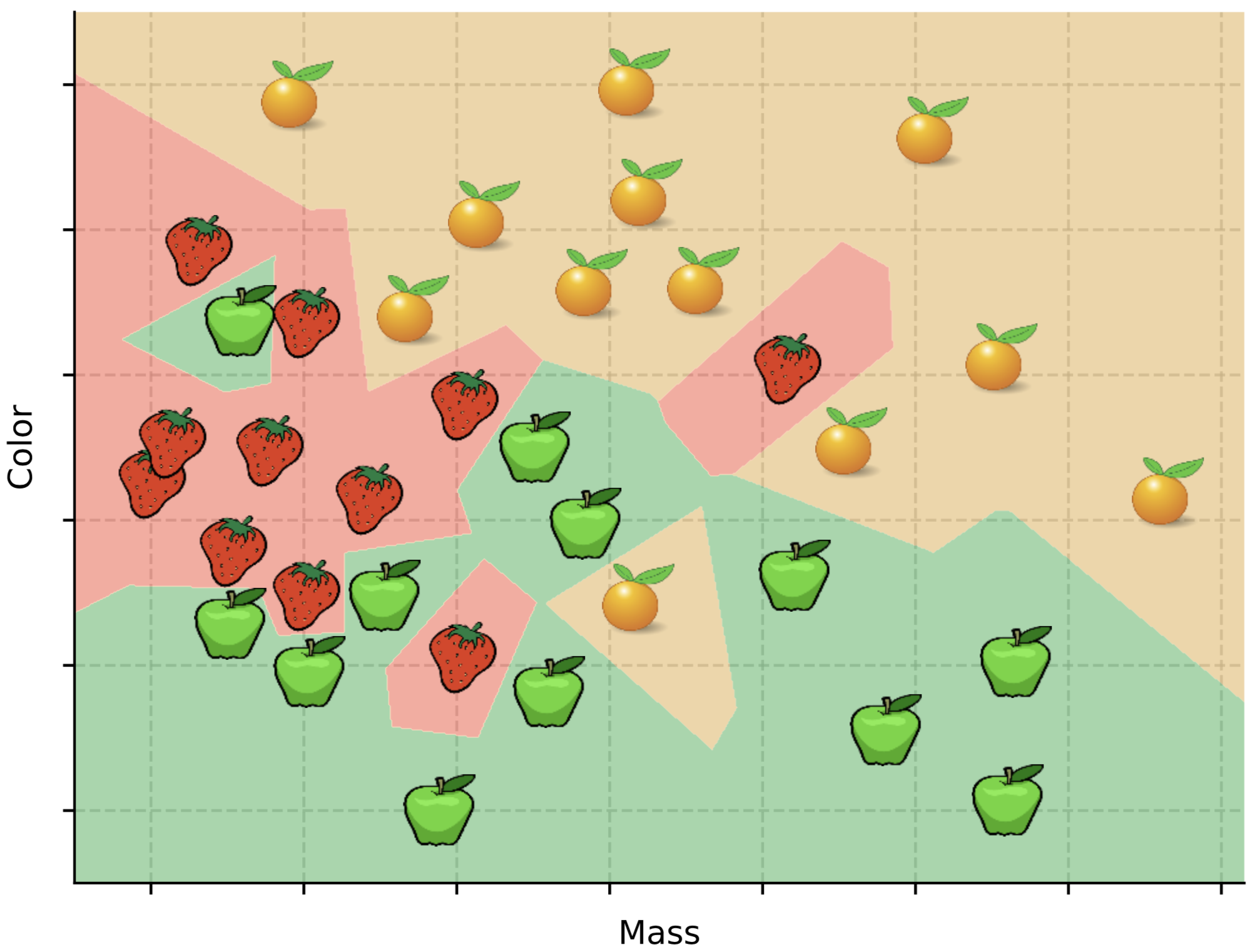 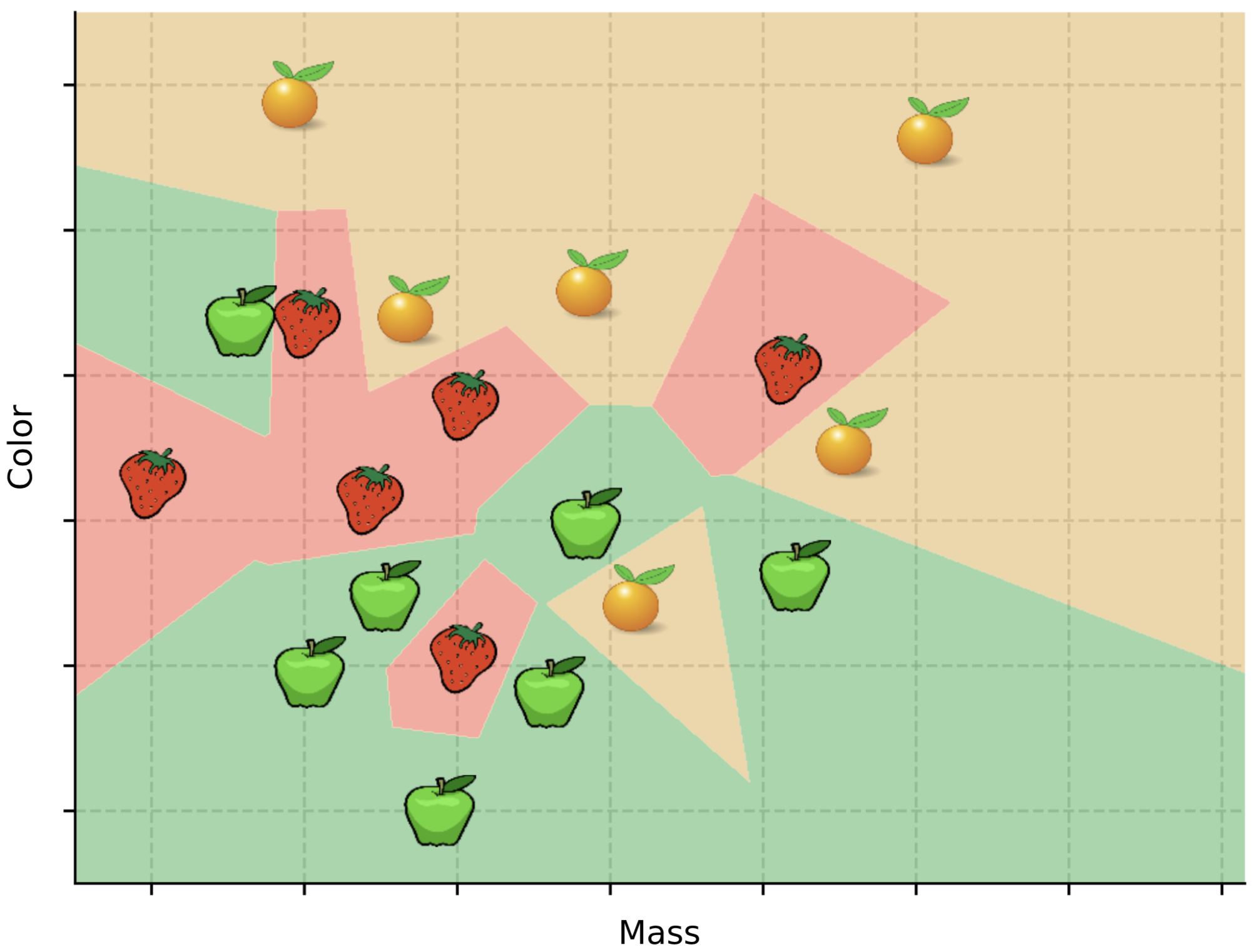 Edited + Condensed Nearest Neighbors
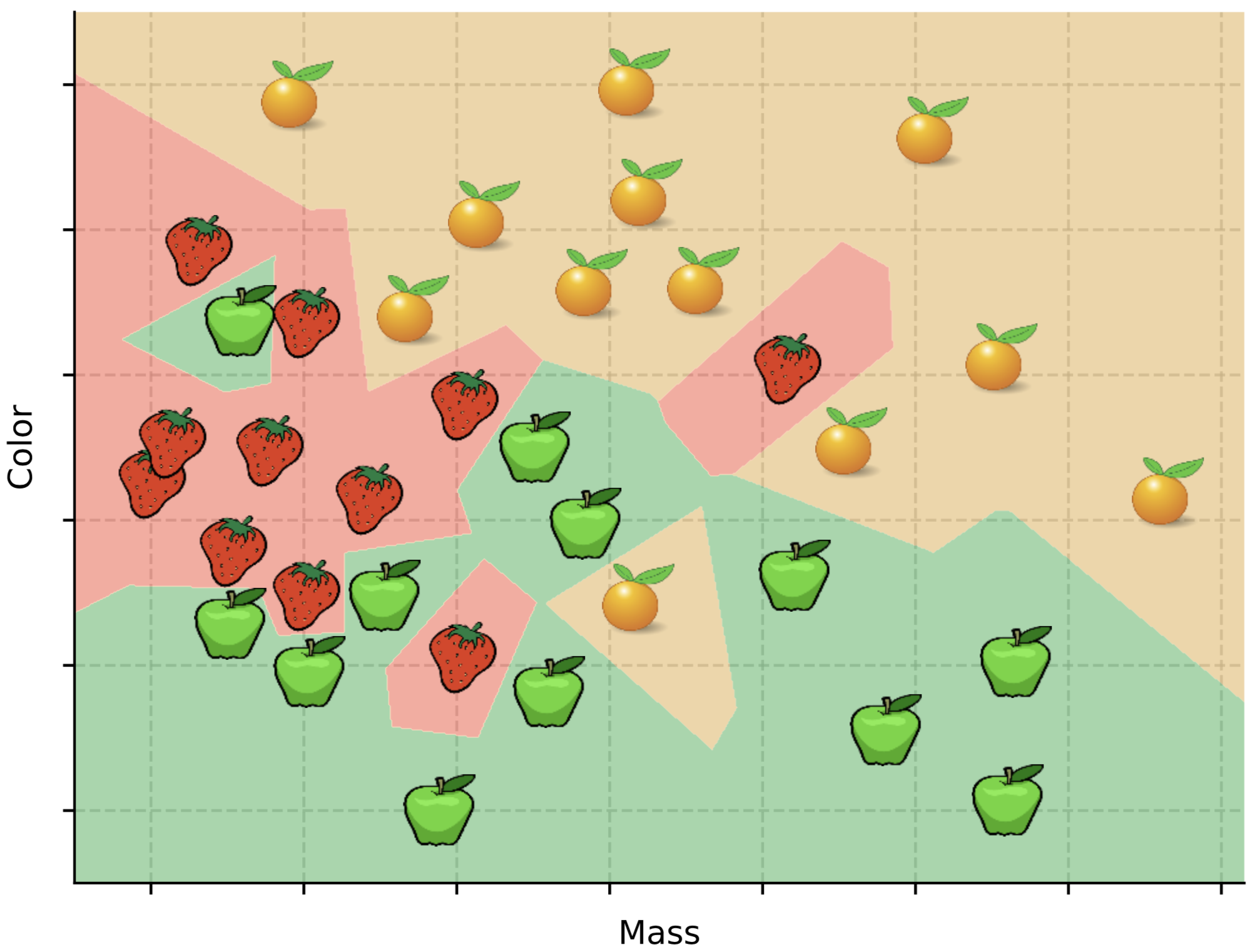 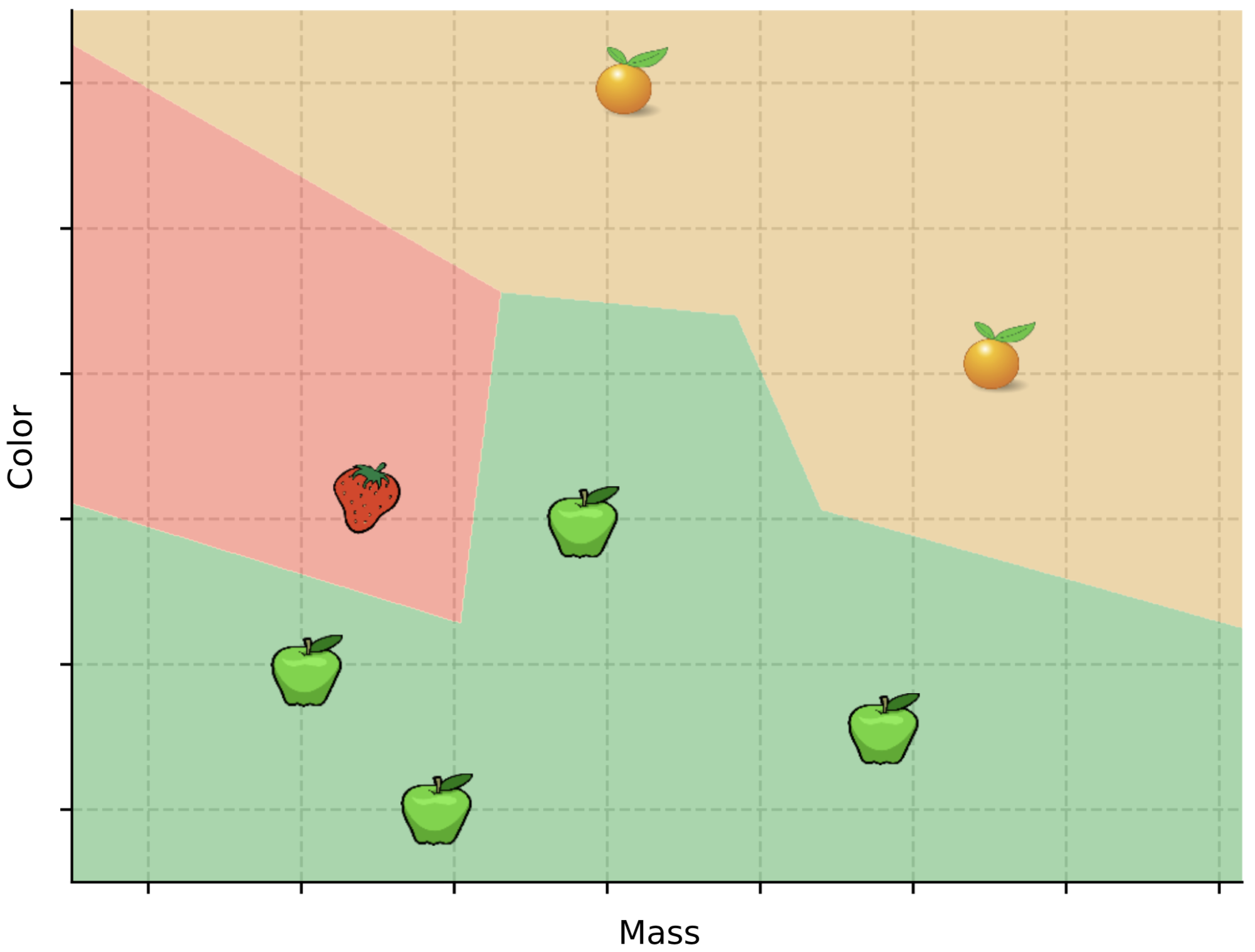 Local Learning
Local Learning
Local learning algorithm:
1) select training samples located in the vicinity of the given test sample
2) train a classifier on the selected examples
3) apply the classifier to predict the class label of the test sample
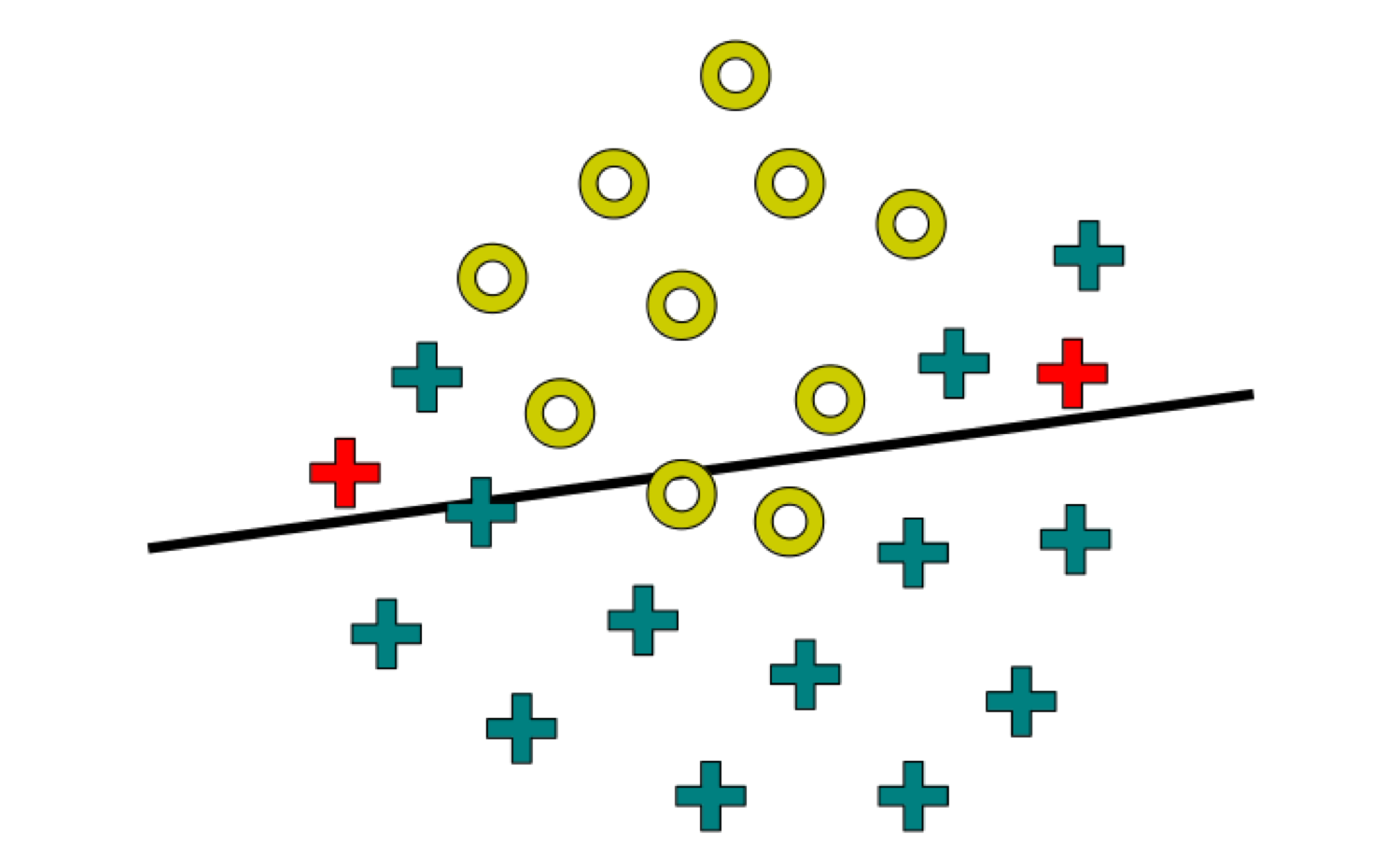 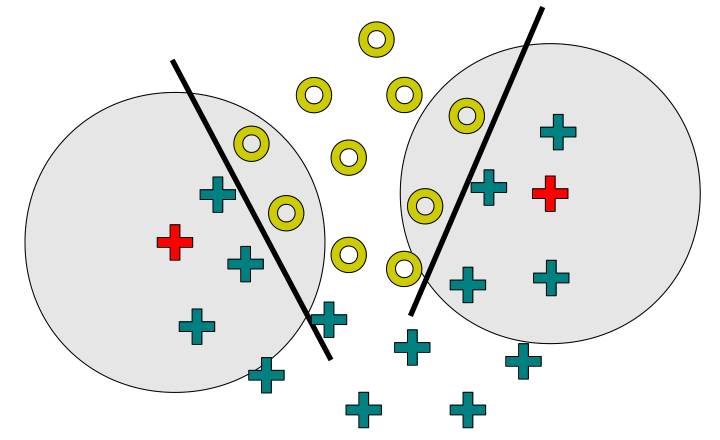 Local Learning
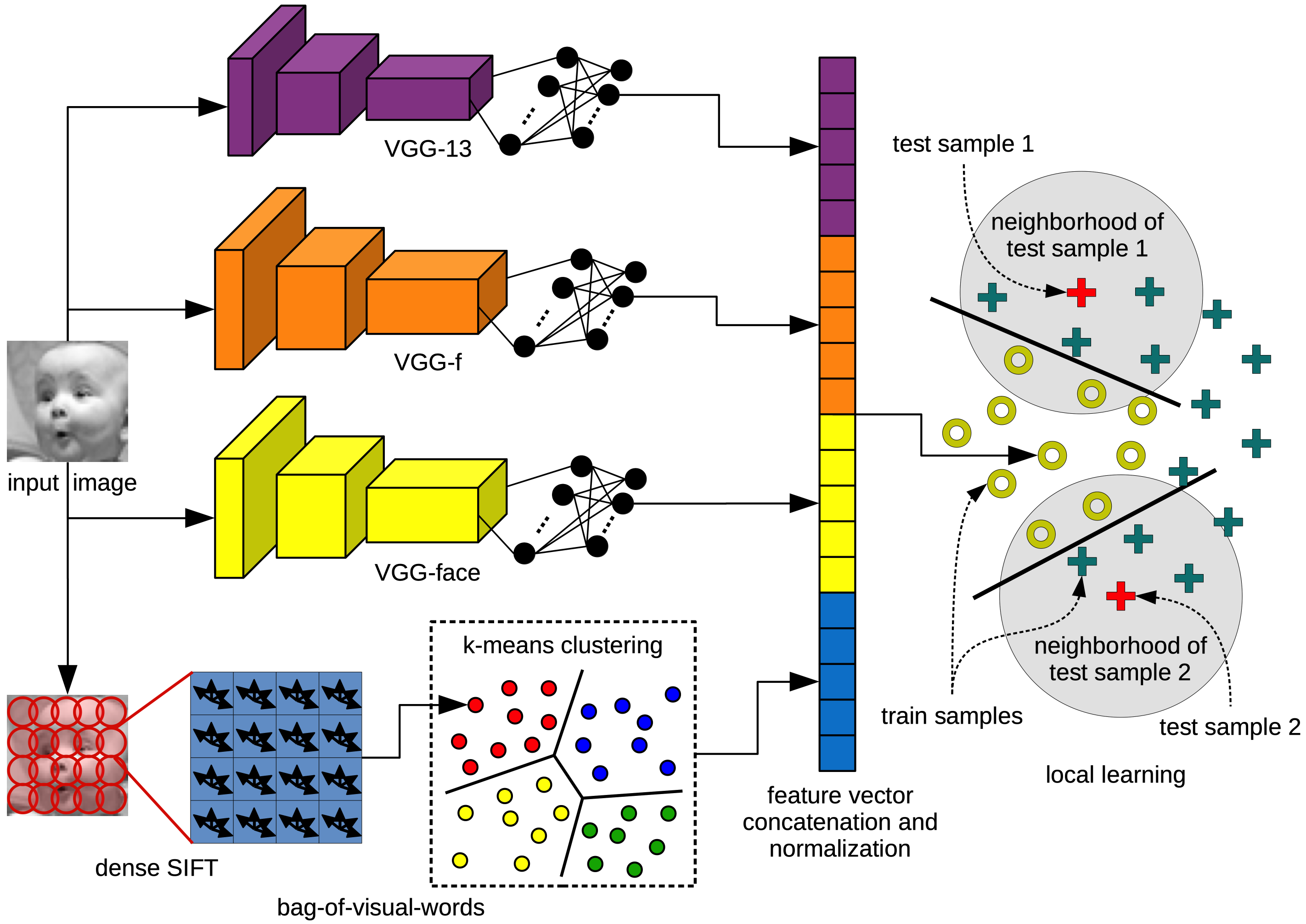 Curse of Dimensionality
Curse of dimensionality
In machine learning, we often use high-dimensional feature vectors
Example:
When we analyze gray-scale images of 200x200 pixels, then we are working with a feature space of 40.000 dimensions
If the images are color (represented in the RGB or HSV color spaces), the dimensionality of the feature space grows to 120.000
Curse of dimensionality
Curse of dimensionality
Curse of dimensionality
Curse of dimensionality
Hughes phenomenon
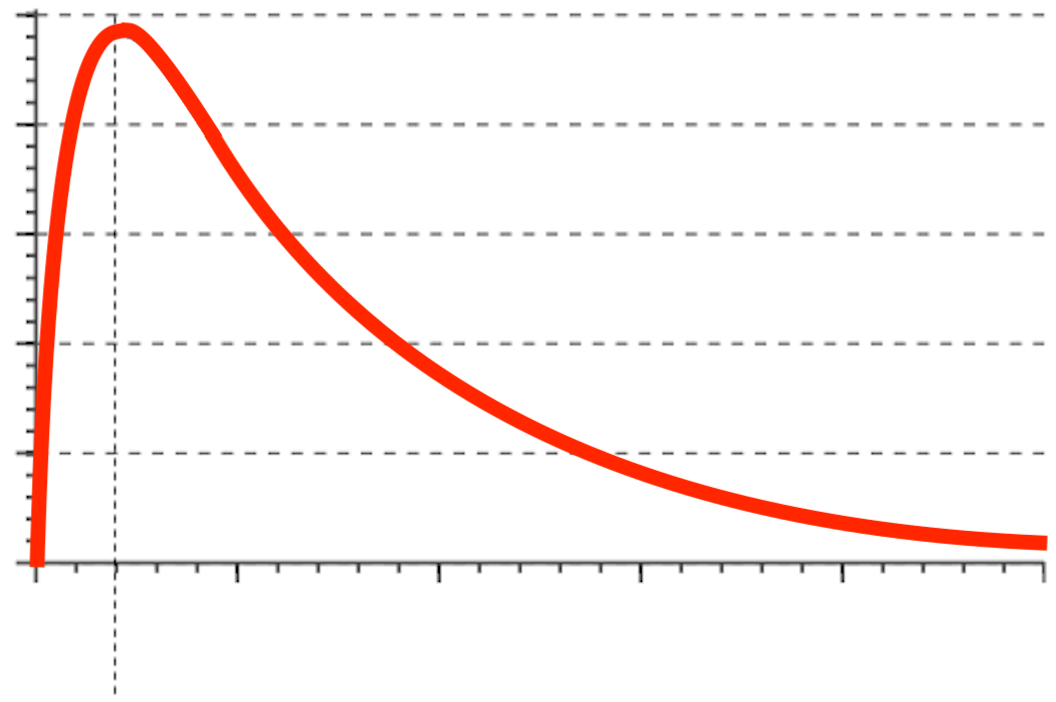 Classifier performance
Feature space size
Optimal number of features
The Hughes phenomenon shows that, as the number of features grows, the performance of the classifier increases until we reach the optimal number of features
 Adding more features while keeping the size of the training set unchanged degrades the classifier performance
Curse of dimensionality
Curse of dimensionality
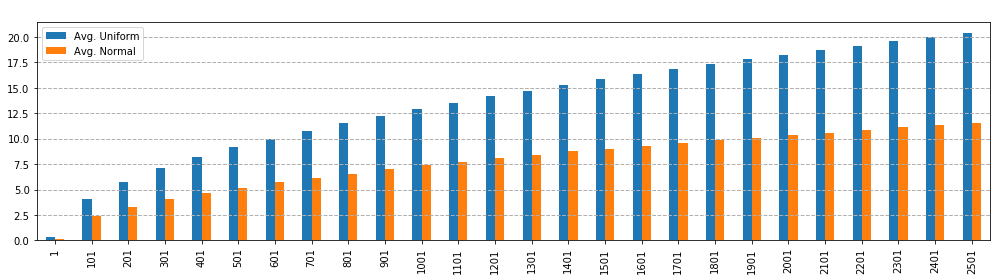 Average distance for 1000 points in the unit cube
By increasing the feature space size, the average distance grows rapidly
Hence, the more dimensions we have, the more data is necessary to overcome the curse of dimensionality!
When the distance between observations increases, the learning task becomes more difficult, since the probability of finding training samples that are truly similar with the test sample decreases